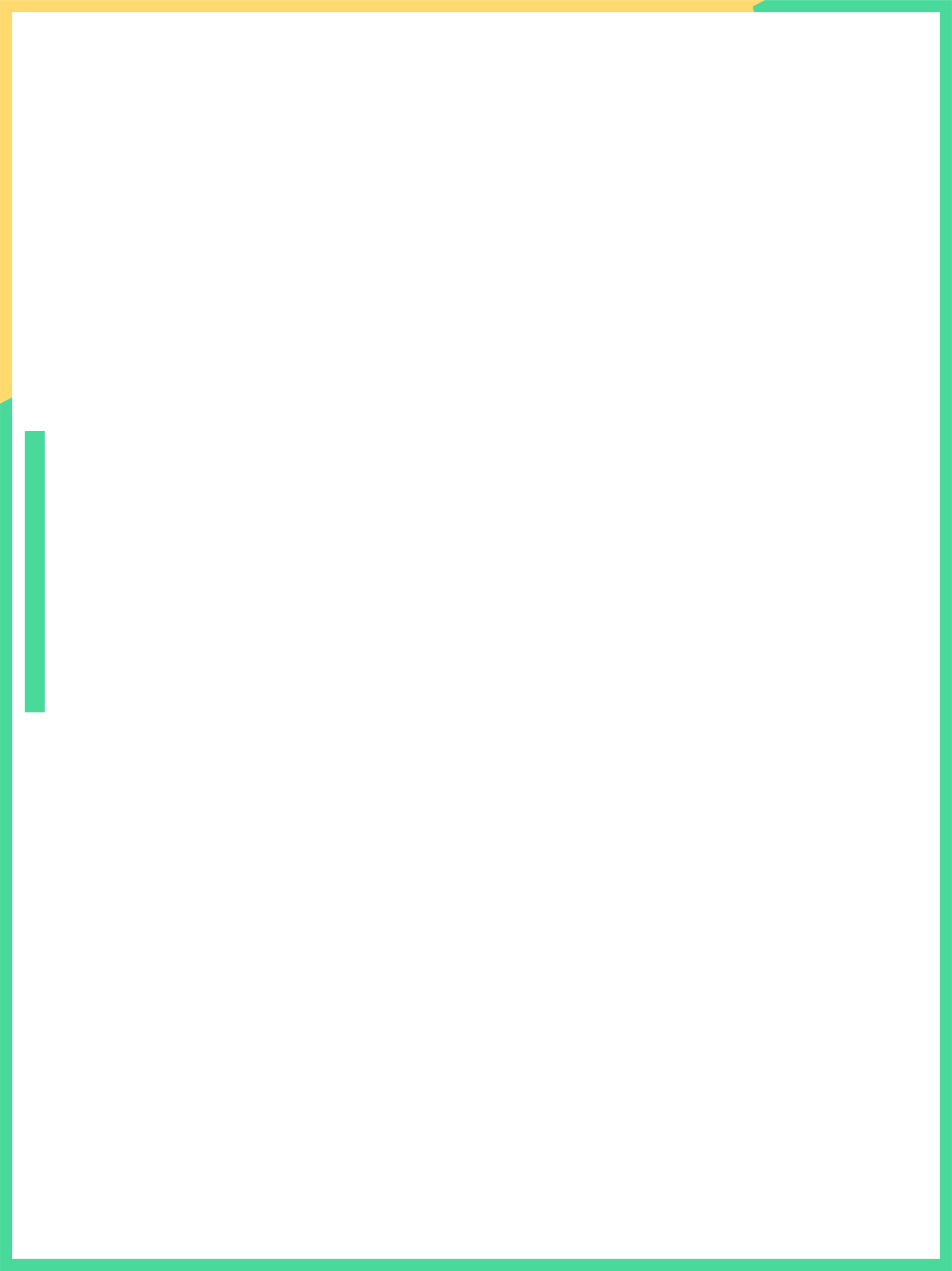 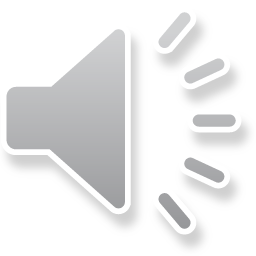 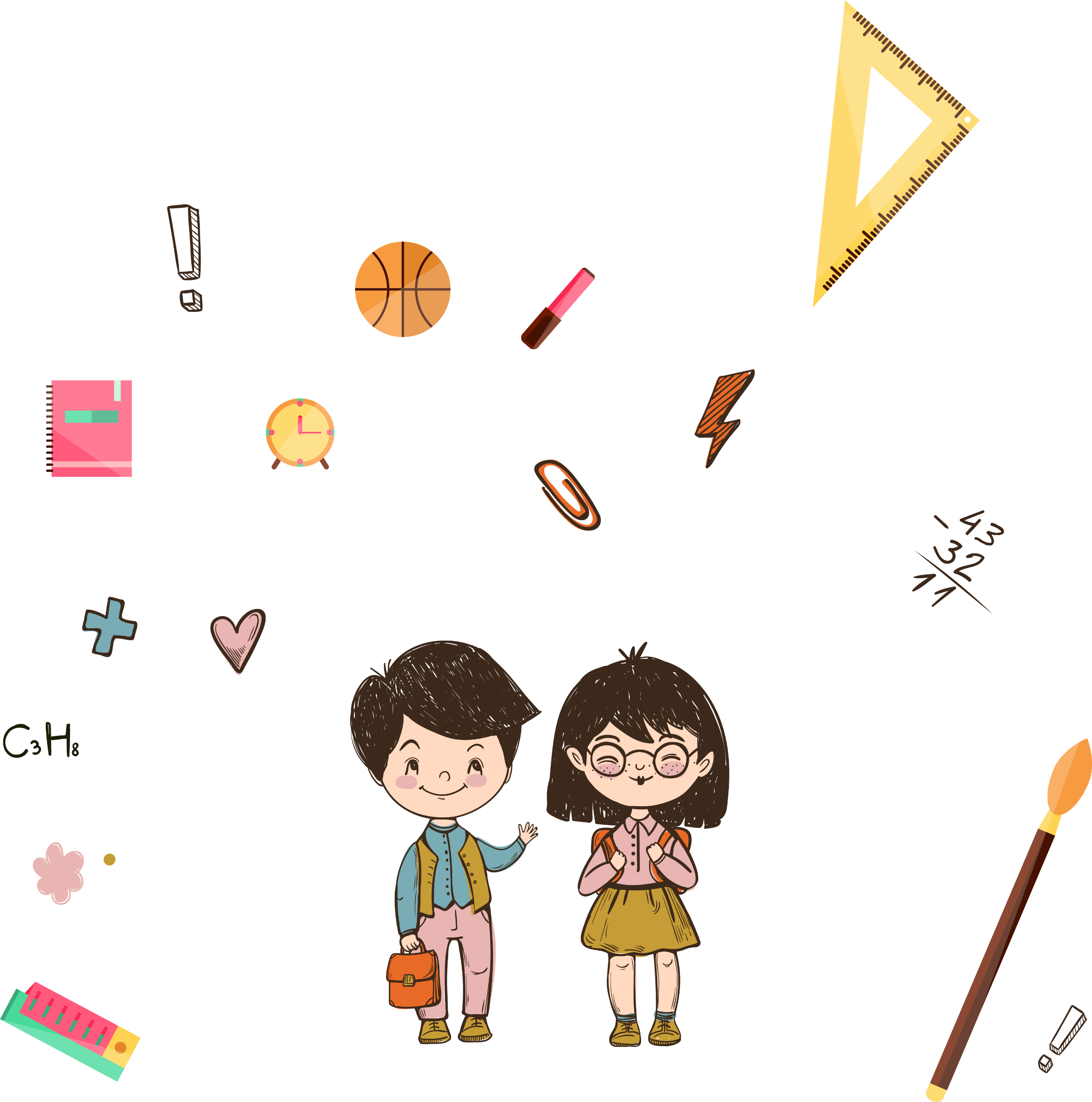 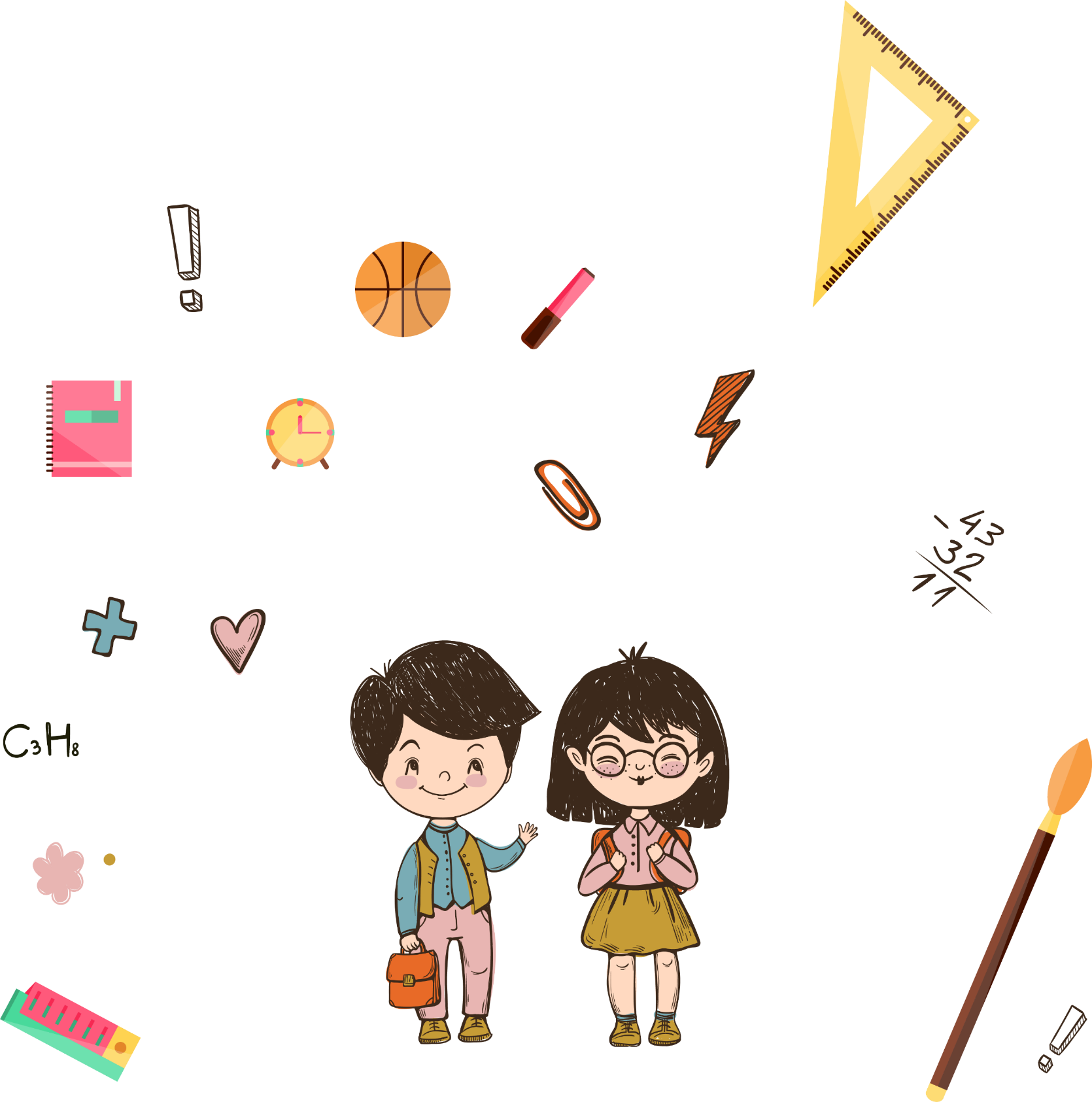 THỰC HÀNH TIẾNG VIỆT:
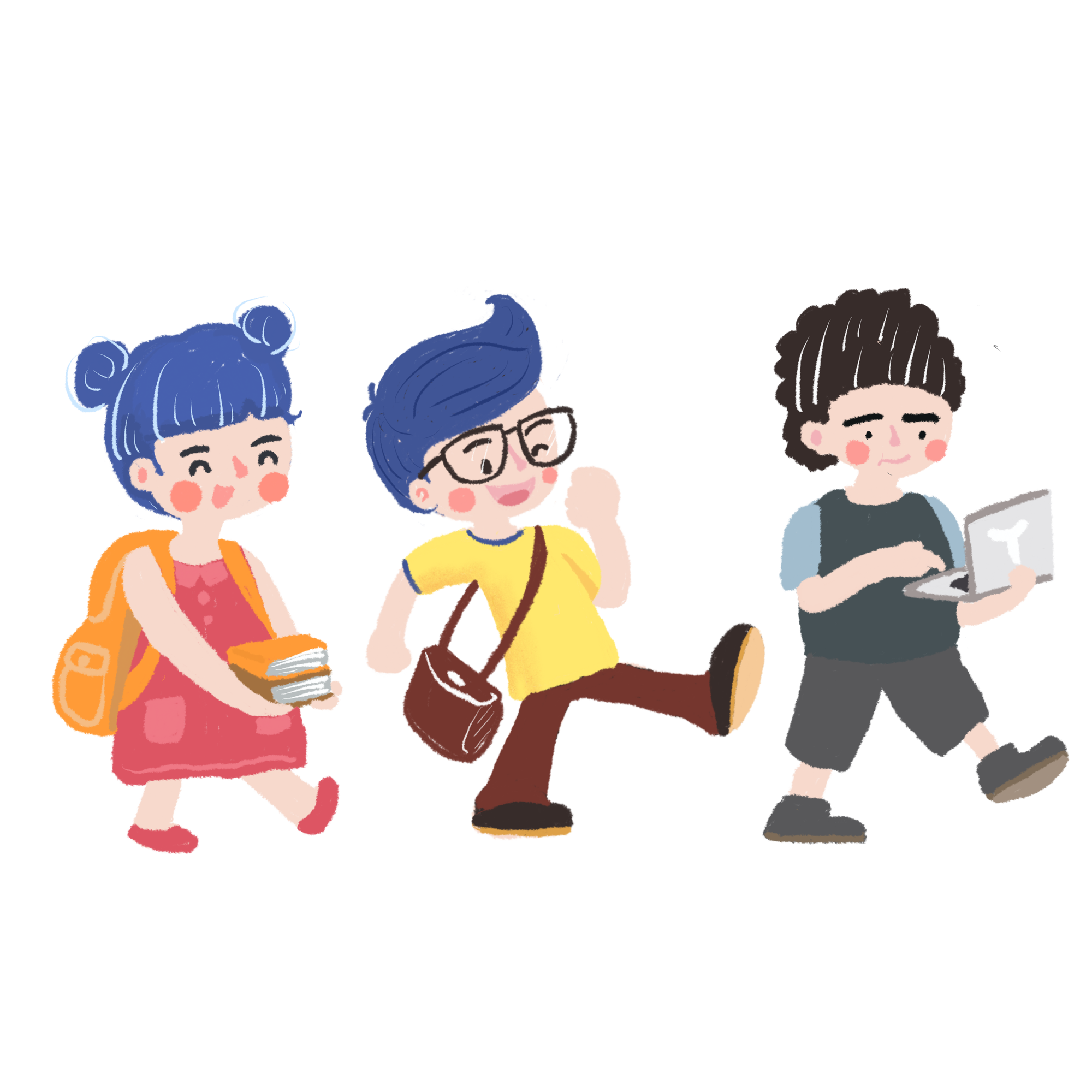 ĐOẠN VĂN DIỄN DỊCH, QUY NẠP, SONG SONG, PHỐI HỢP
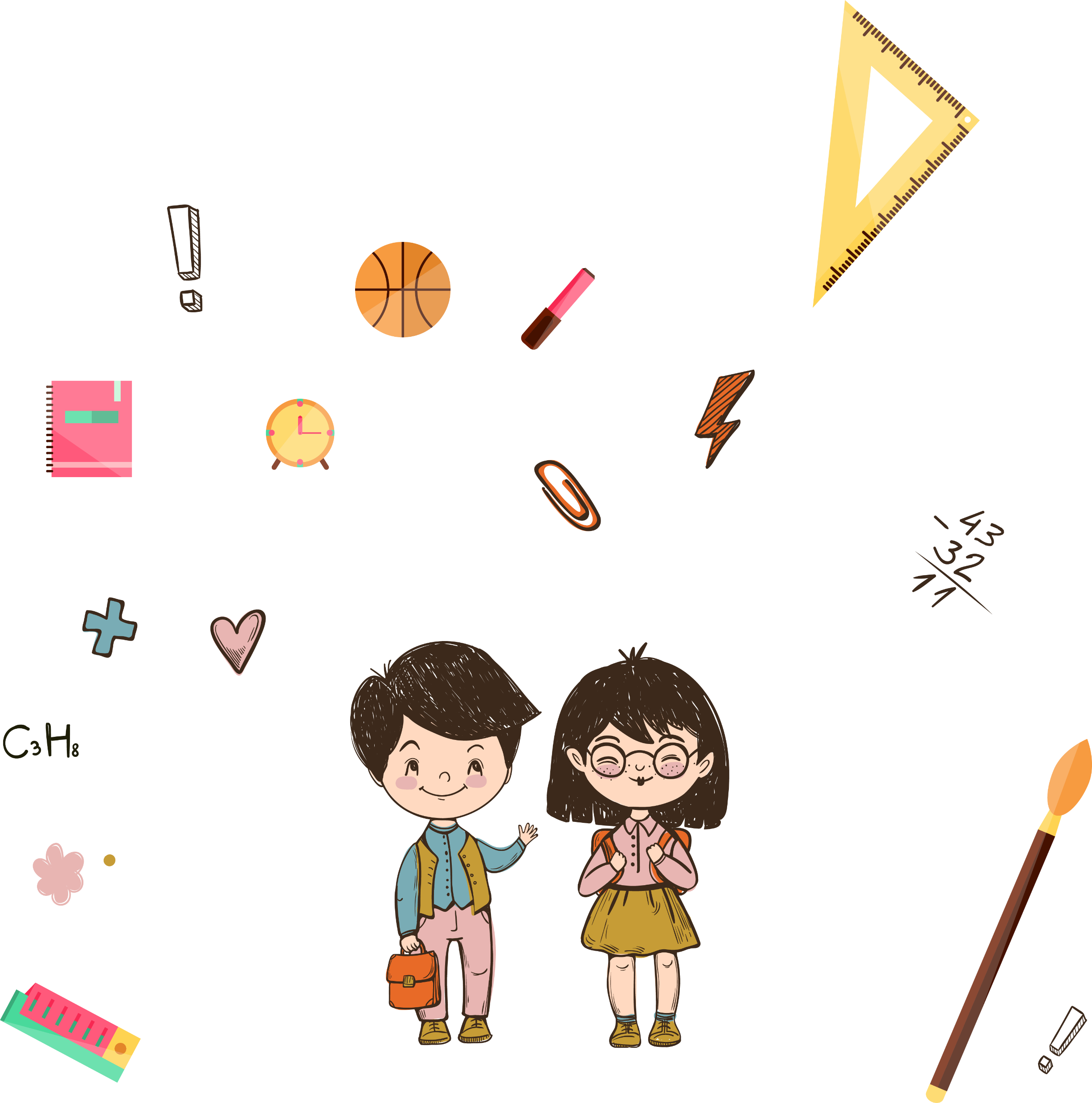 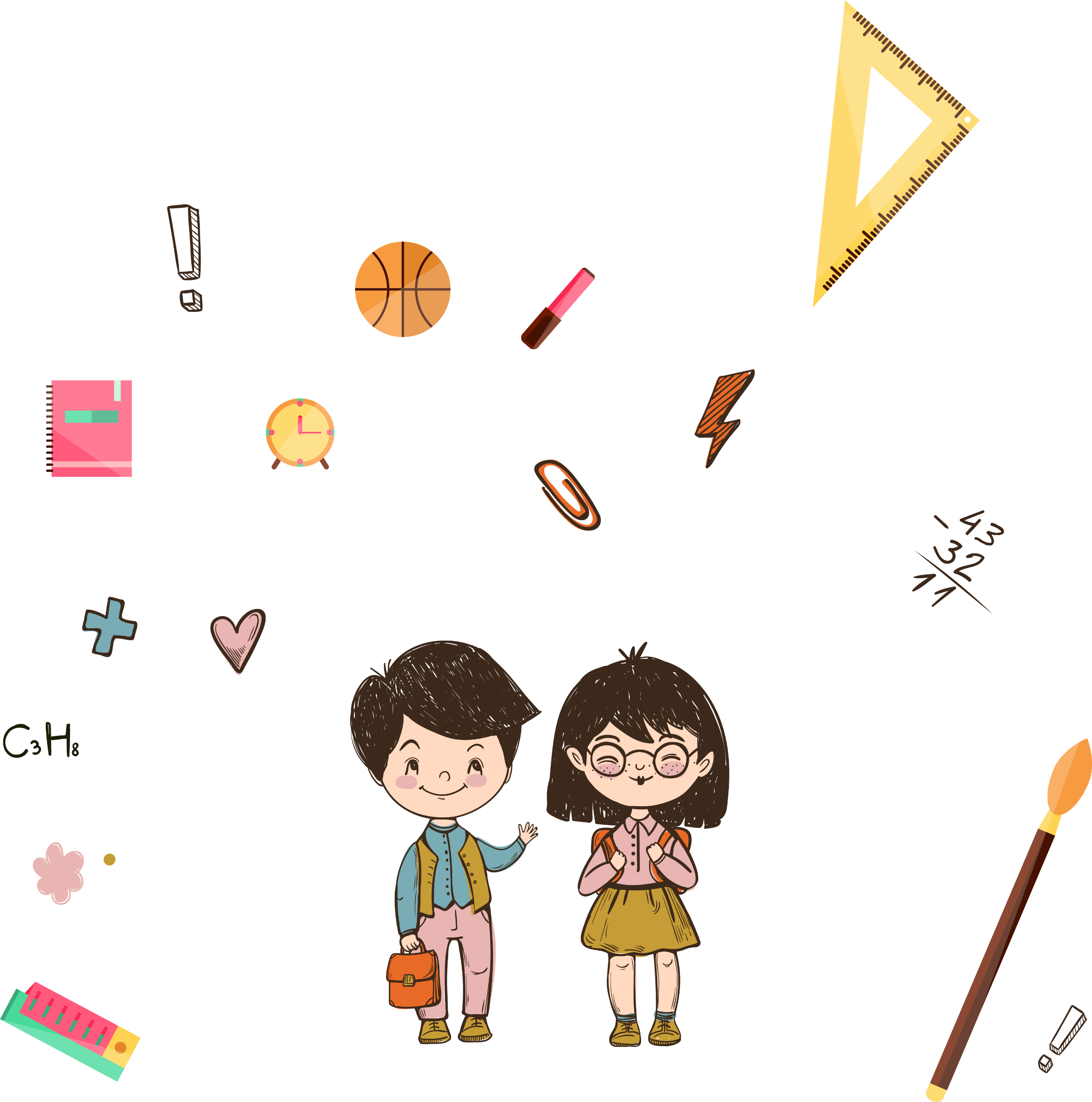 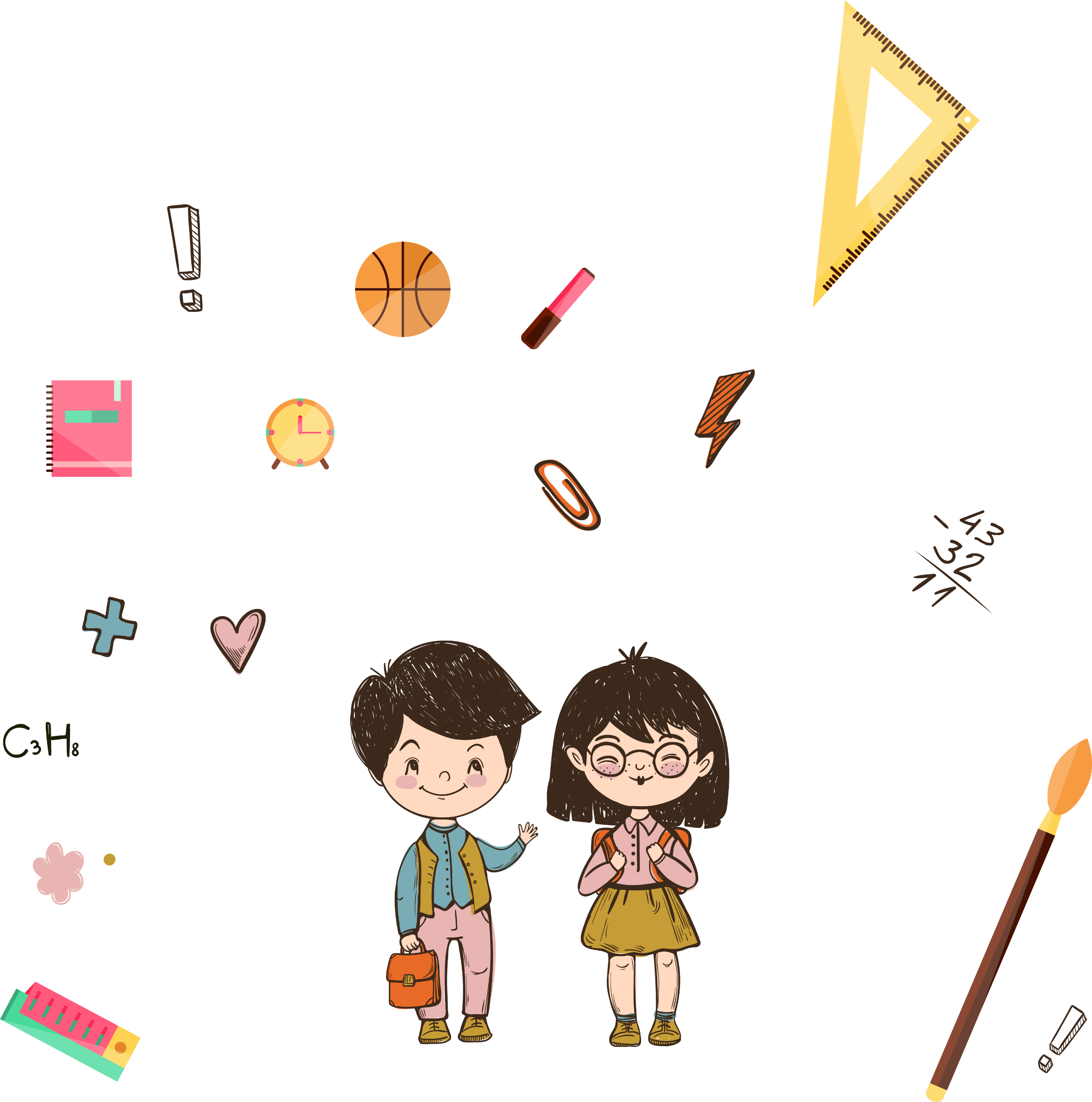 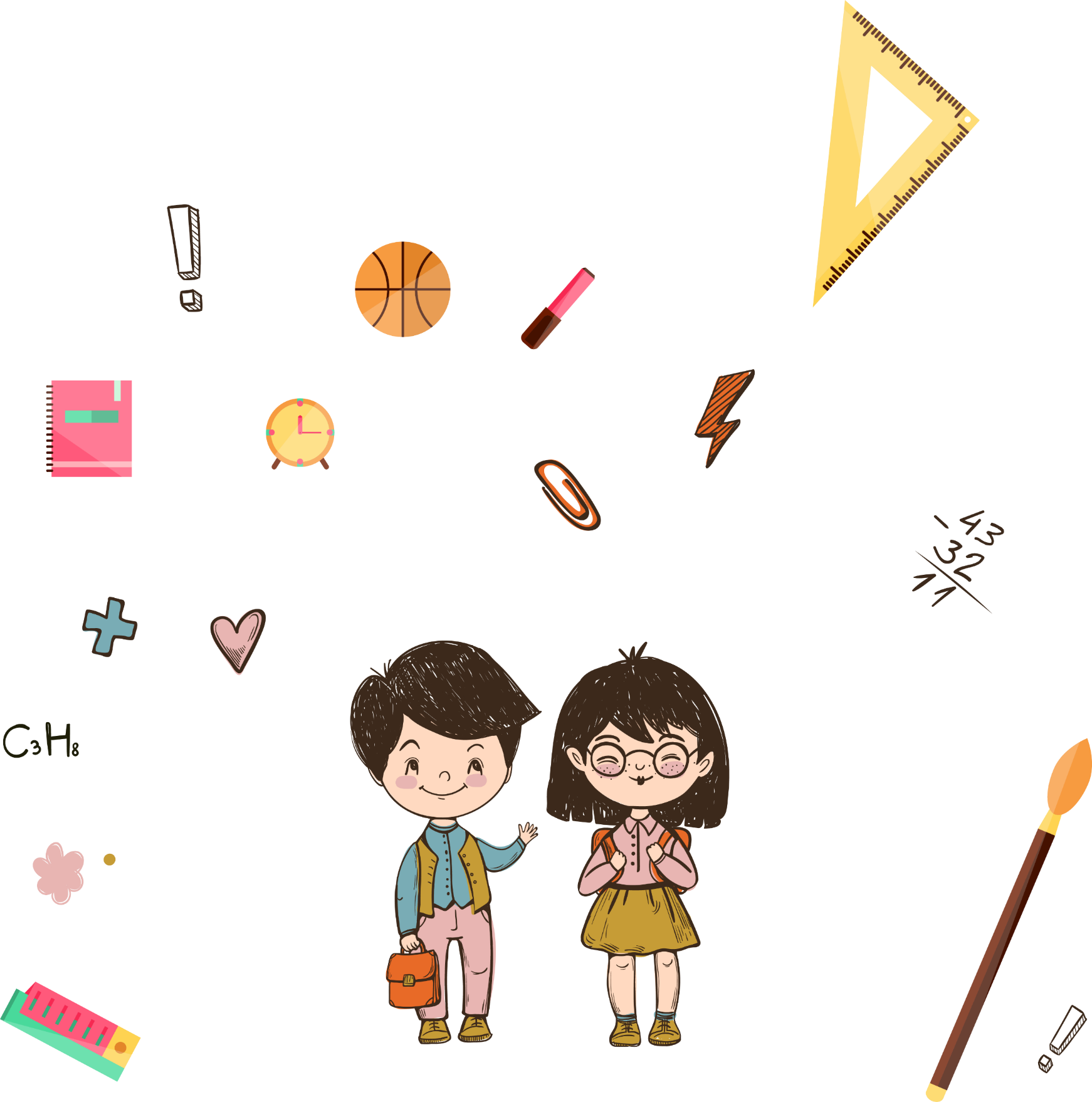 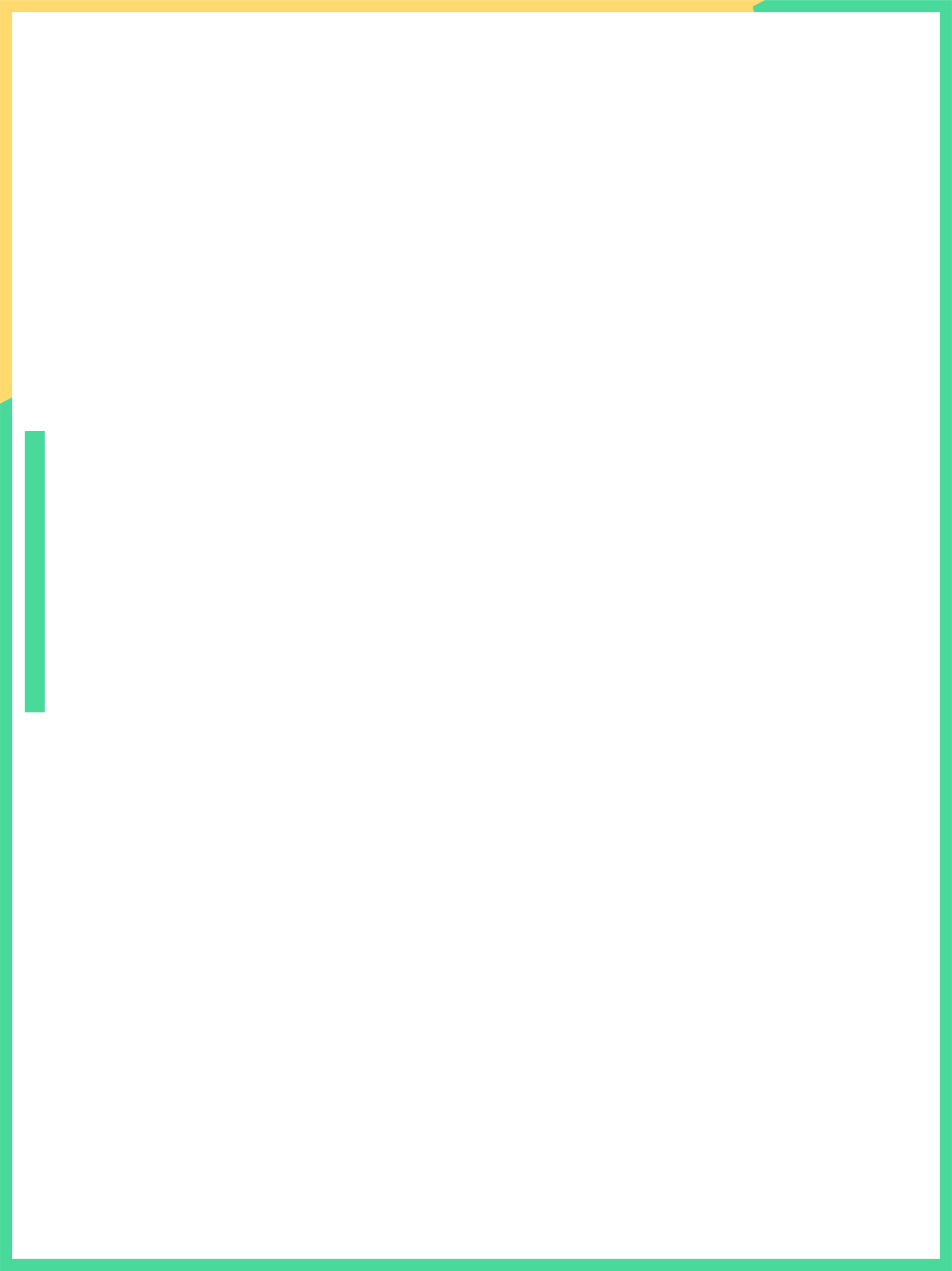 Mục tiêu:
    Nhận biết được đặc điểm và chức năng của các đoạn văn diễn dịch, quy nạp, song song, phối hợp.
   Nhận biết được các phương tiện phi ngôn ngữ: hình ành, số liệu, sơ đồ.(GV sẽ hướng dẫn HS thông qua các nhiệm vụ học tập liên quan đến việc tìm hiểu các phương tiện phi ngôn ngữ được sử dụng trong 3 VB Bạn đã biết gì về sóng thần?, Sao băng là gì và những điều bạn cần biết về sao băng, Những điều bí ẩn trong tập tính di cư của các loài chim.)
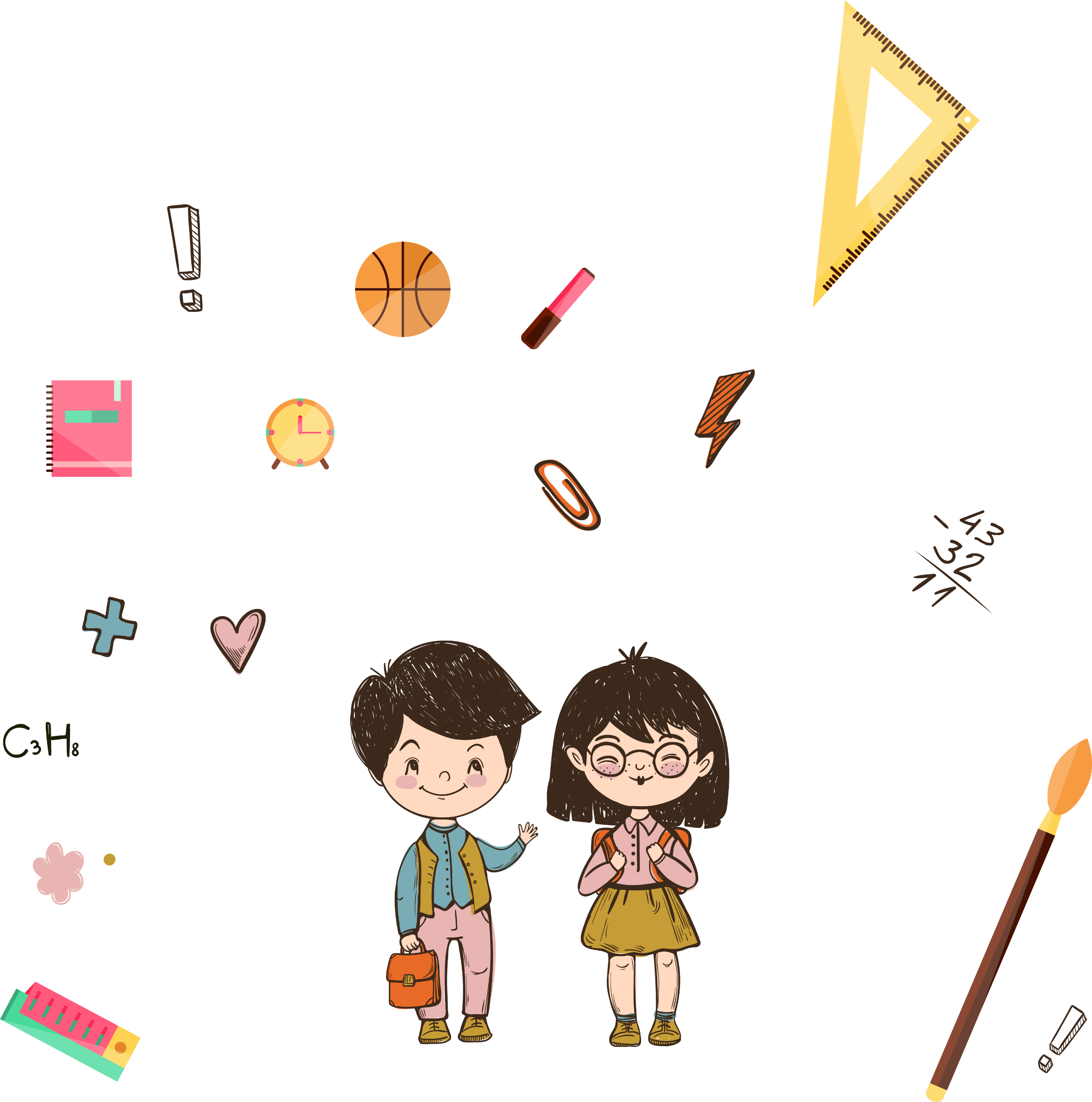 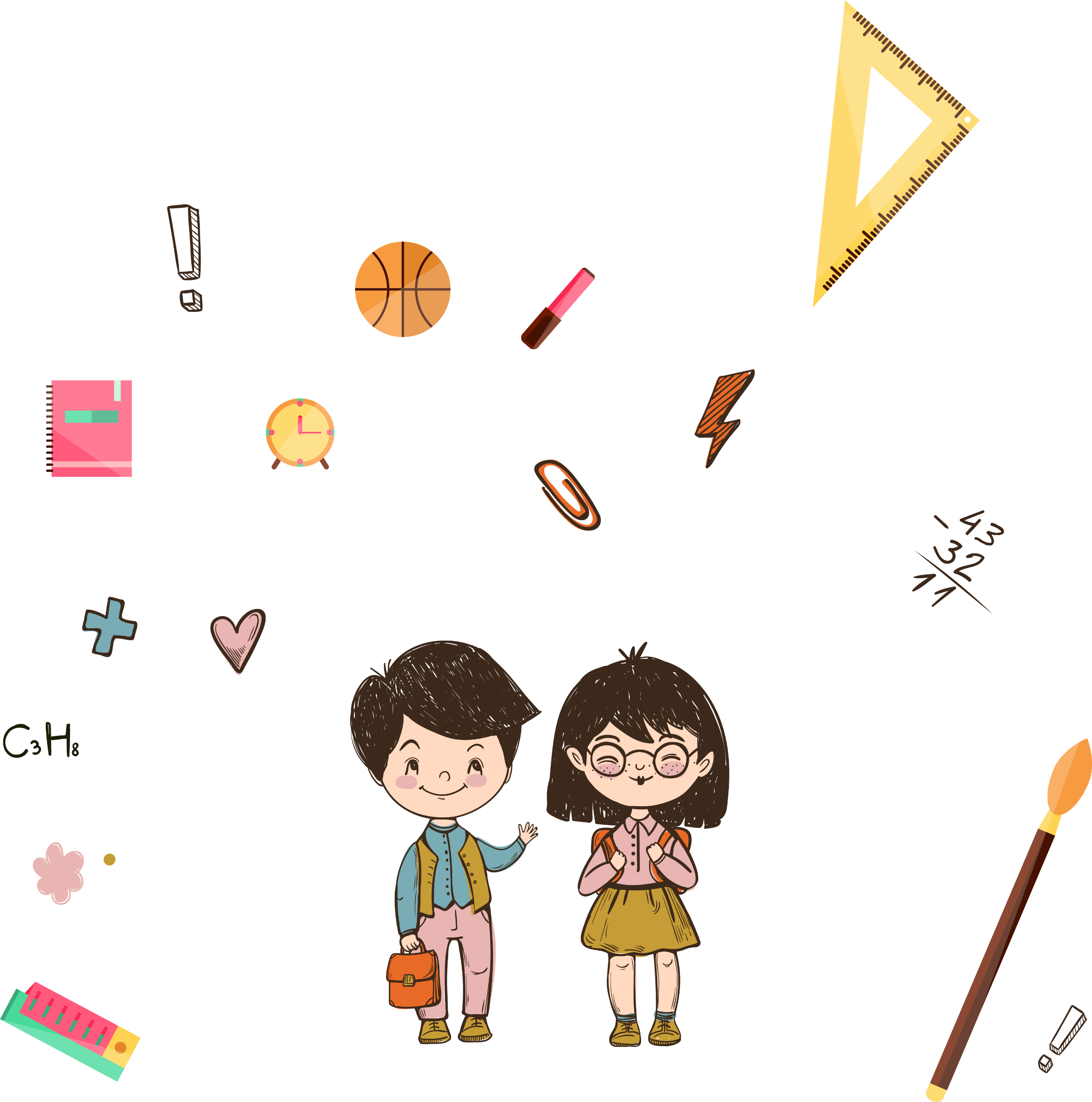 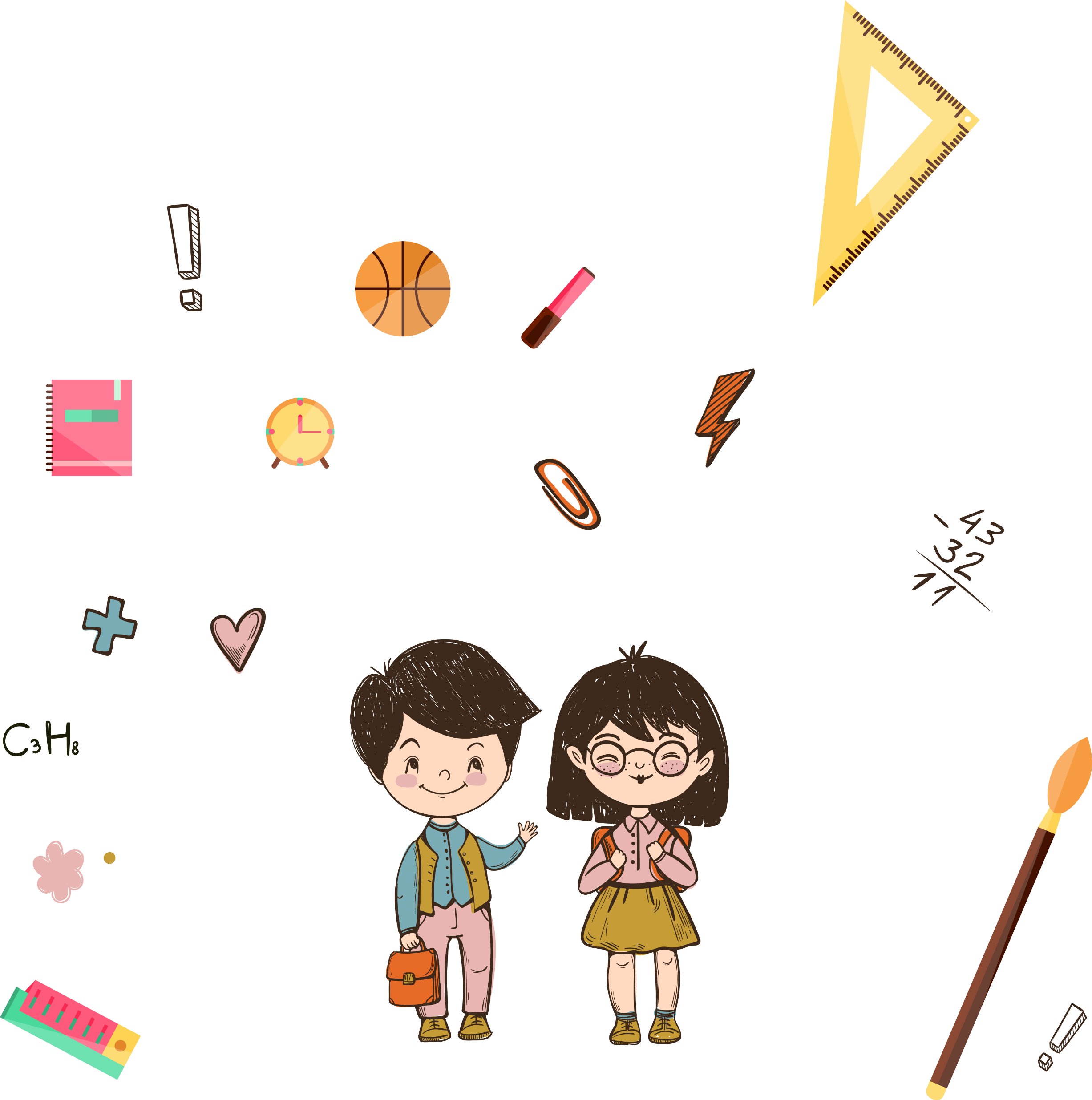 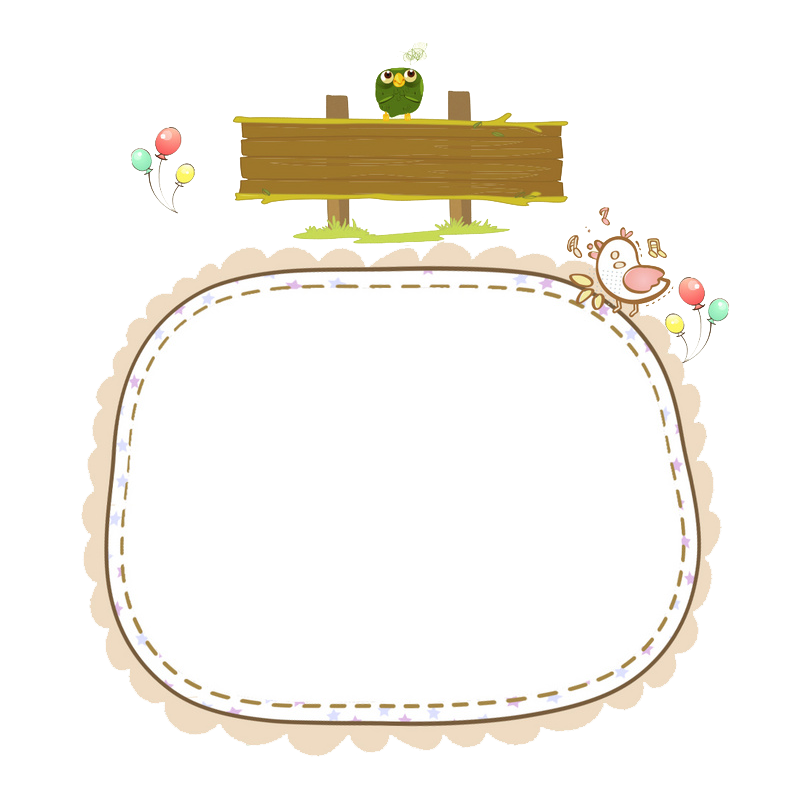 I
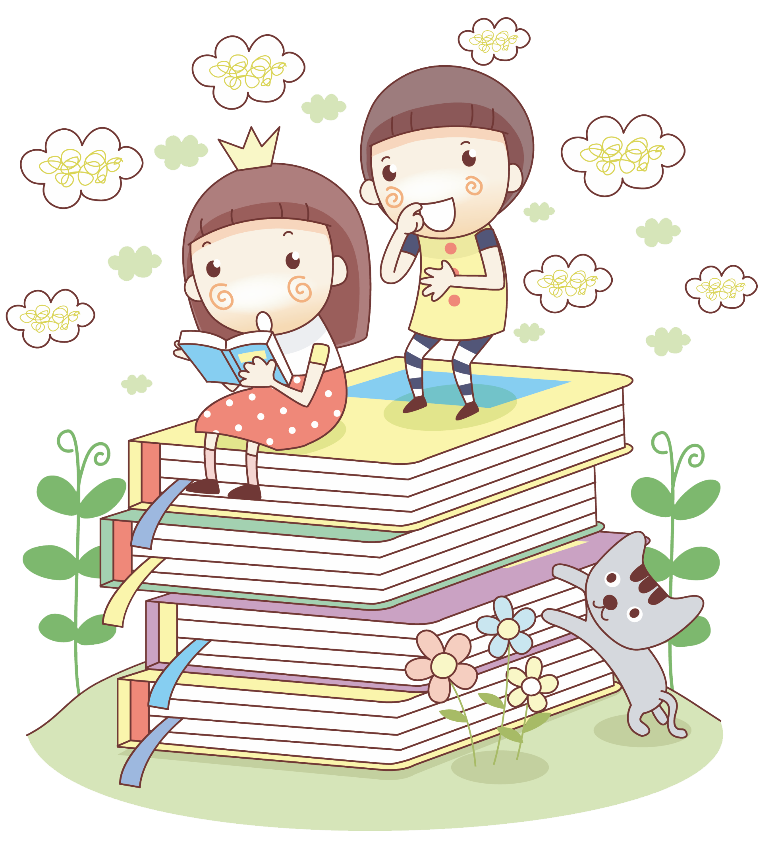 TRI THỨC TIẾNG VIỆT
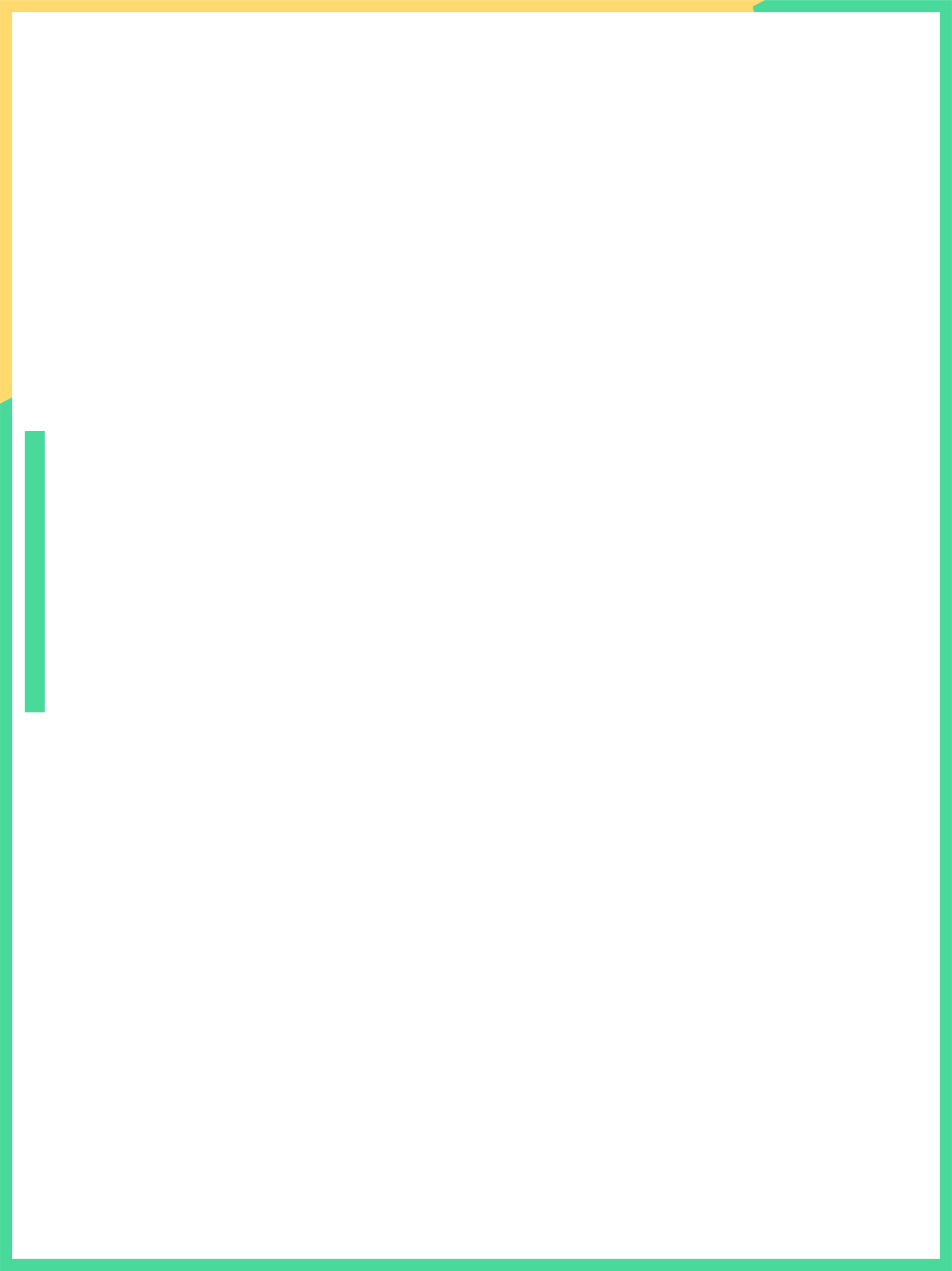 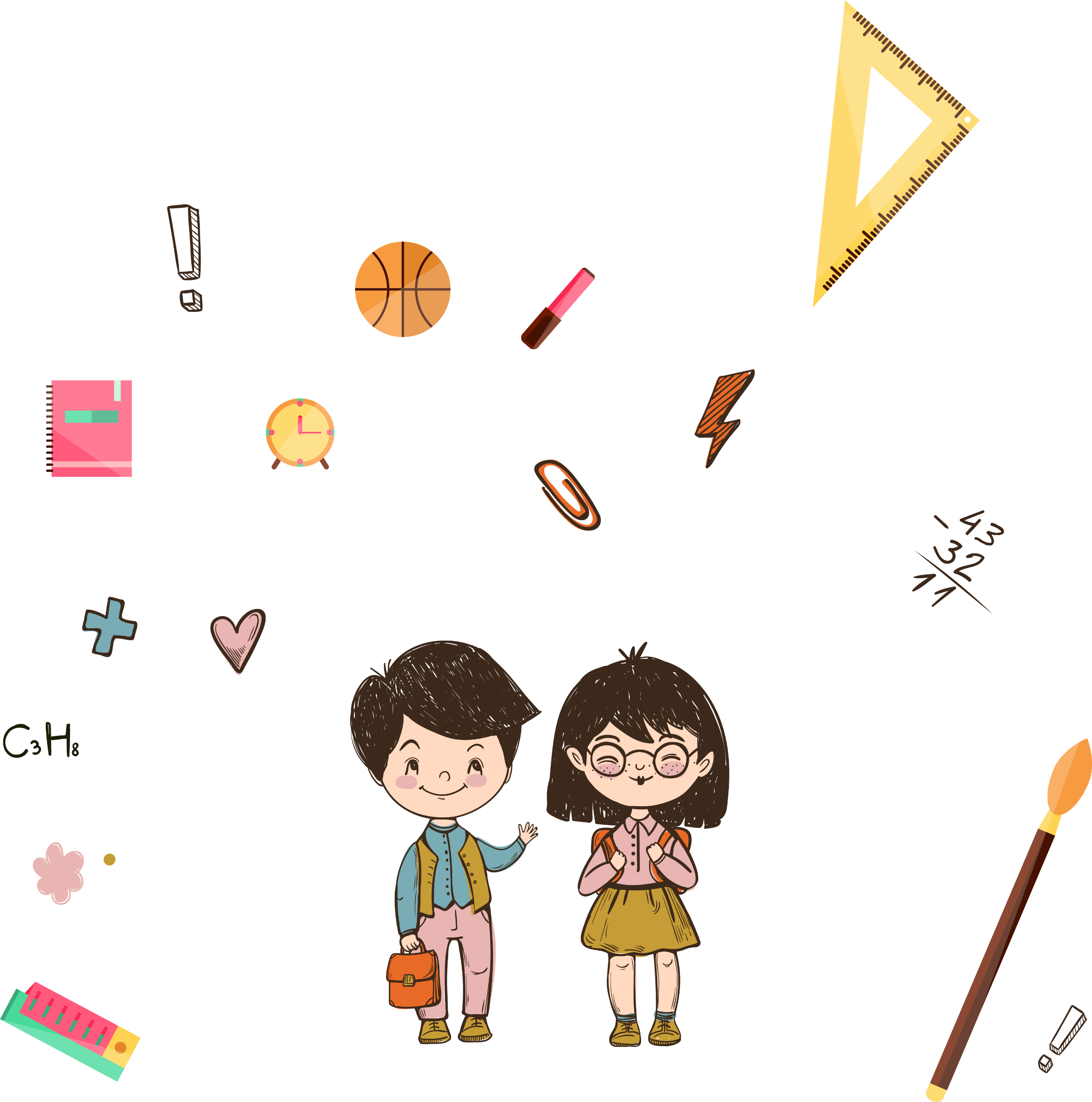 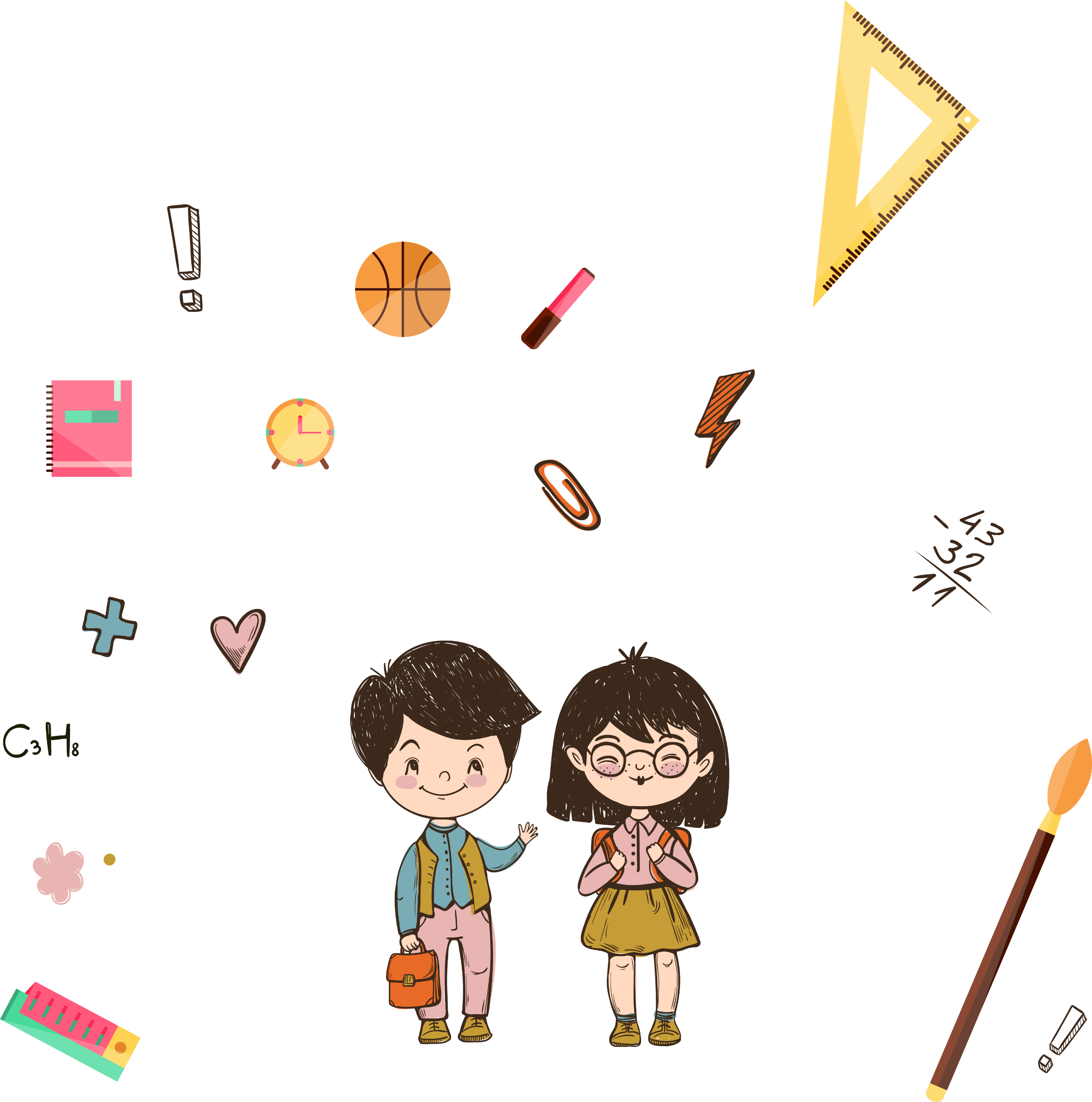 PART 01
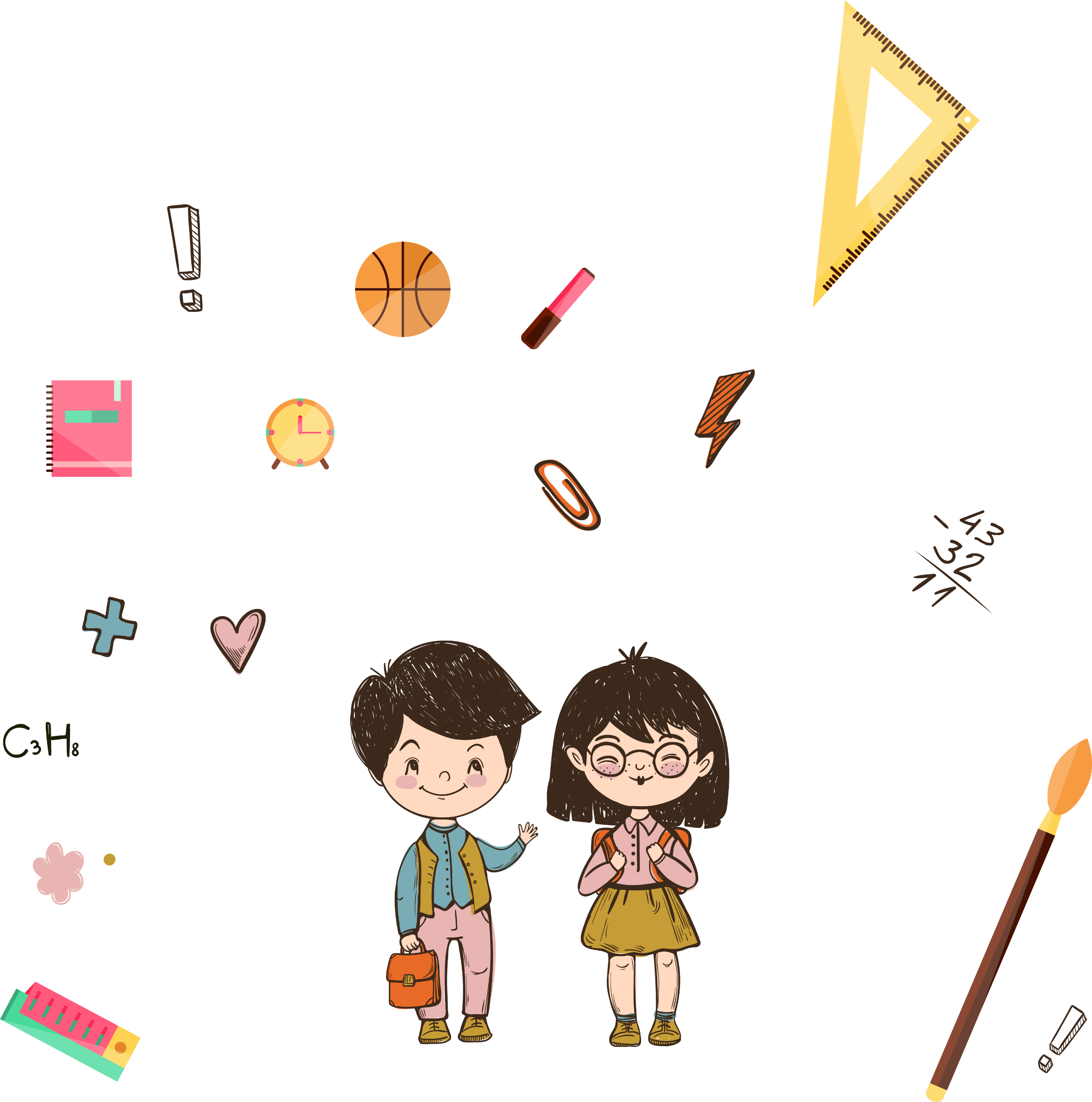 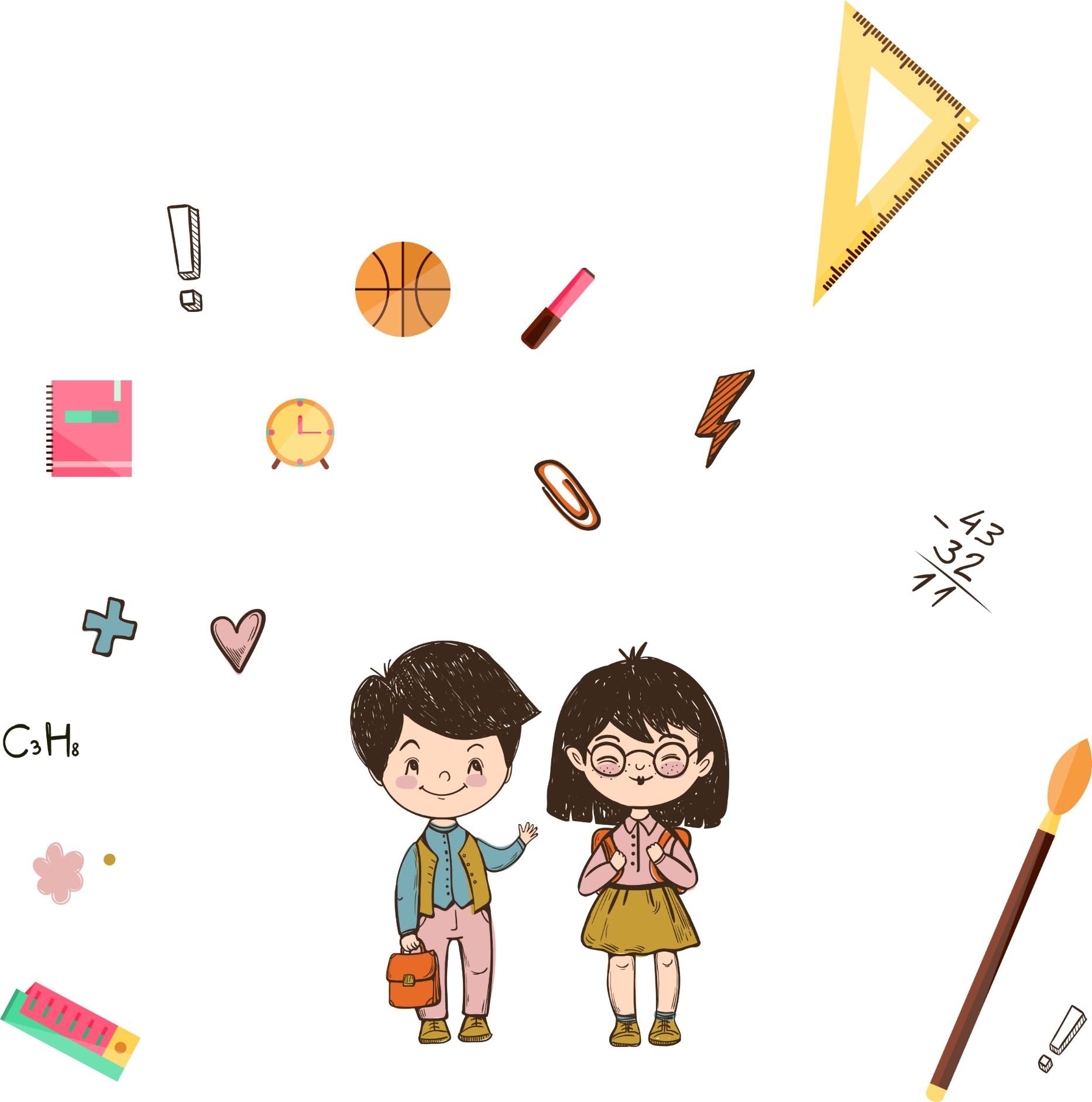 TRÒ CHƠI

TRÍ NHỚ SIÊU PHÀM
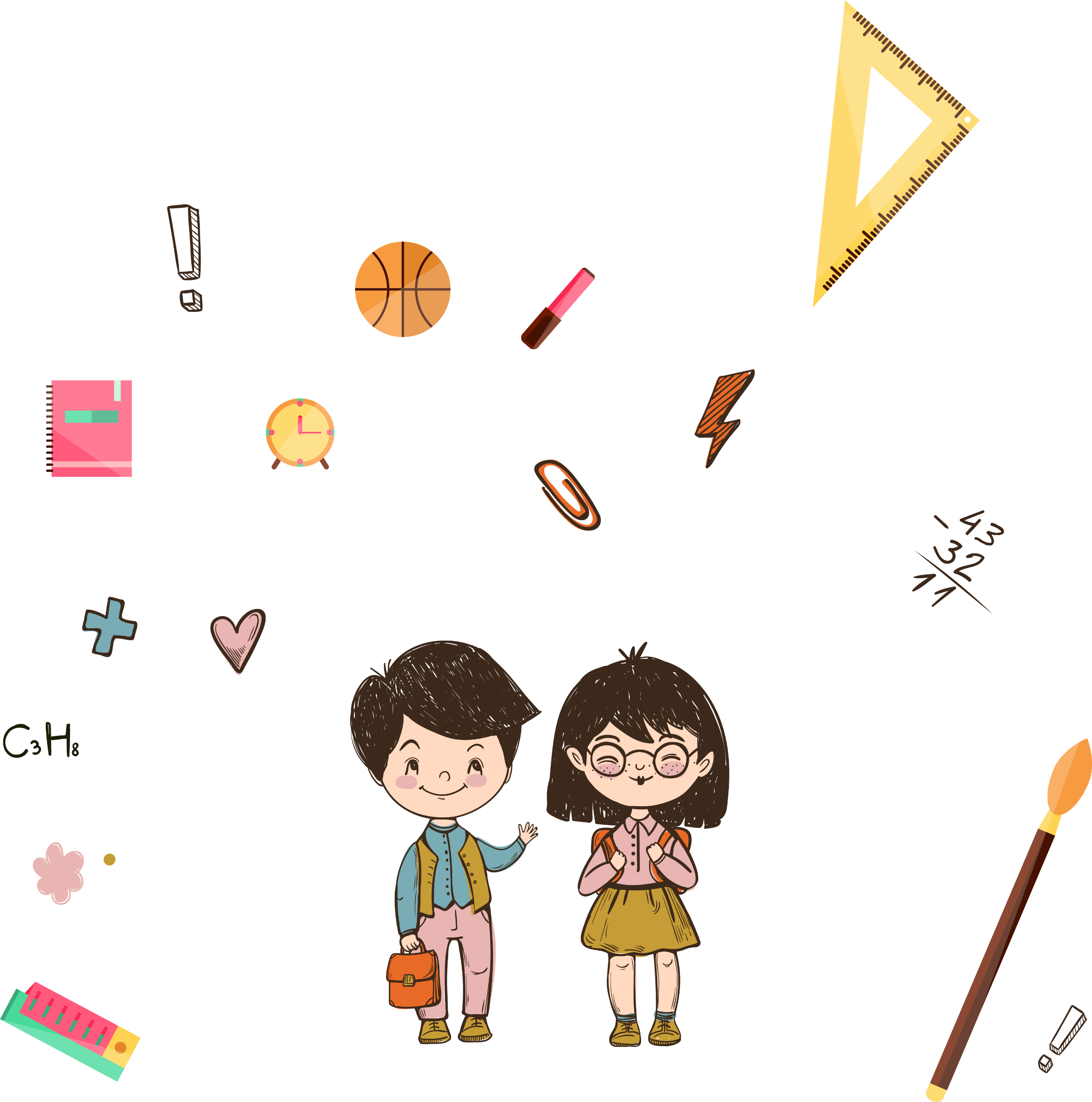 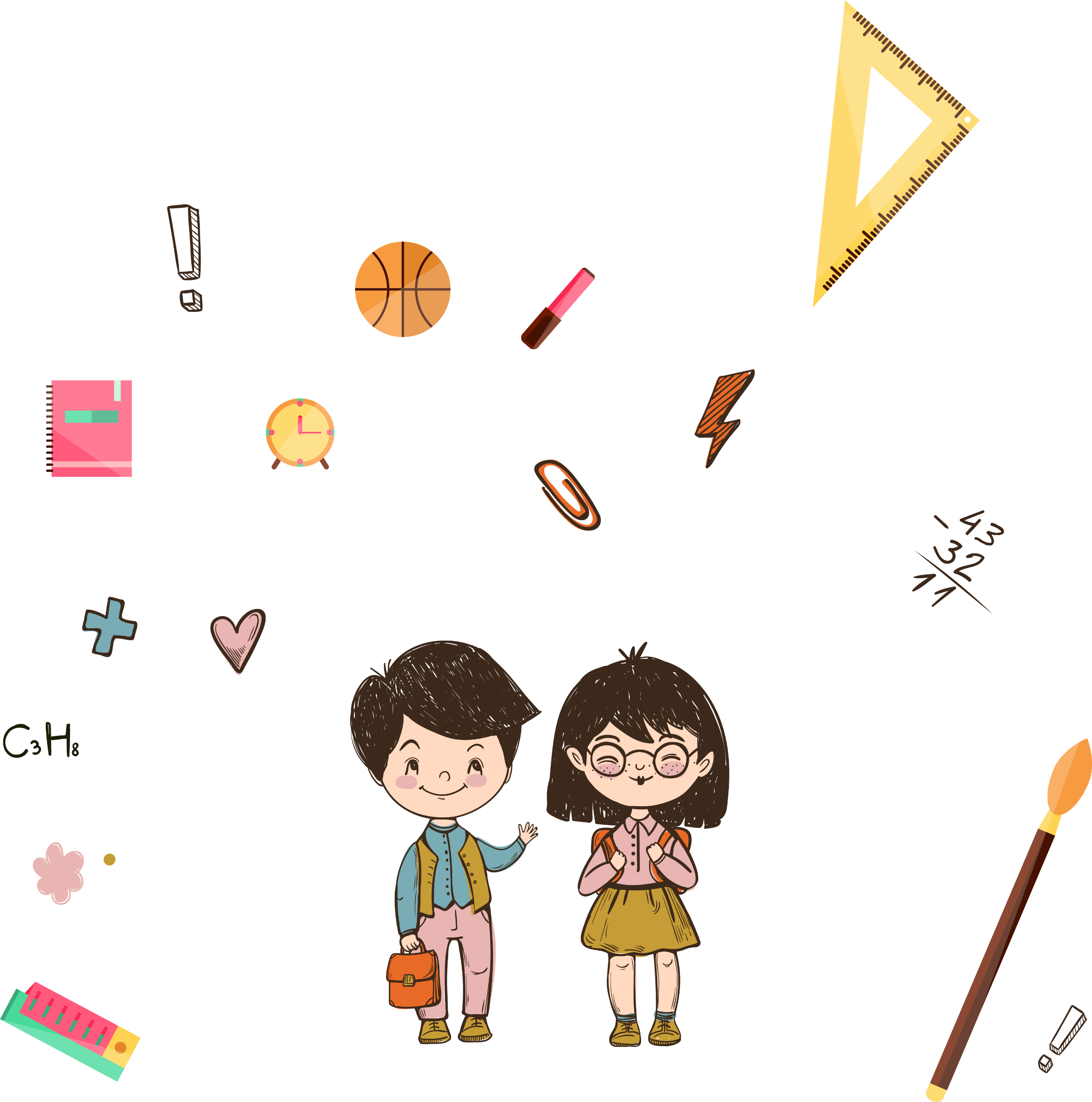 NỘI DUNG
Hs đọc nhanh và ghi nhớ, sau đó sắp xếp thứ tự các câu văn sao cho hợp lí để hoàn thiện đoạn văn mạch lạc.
CÓ 5 CÂU VĂN
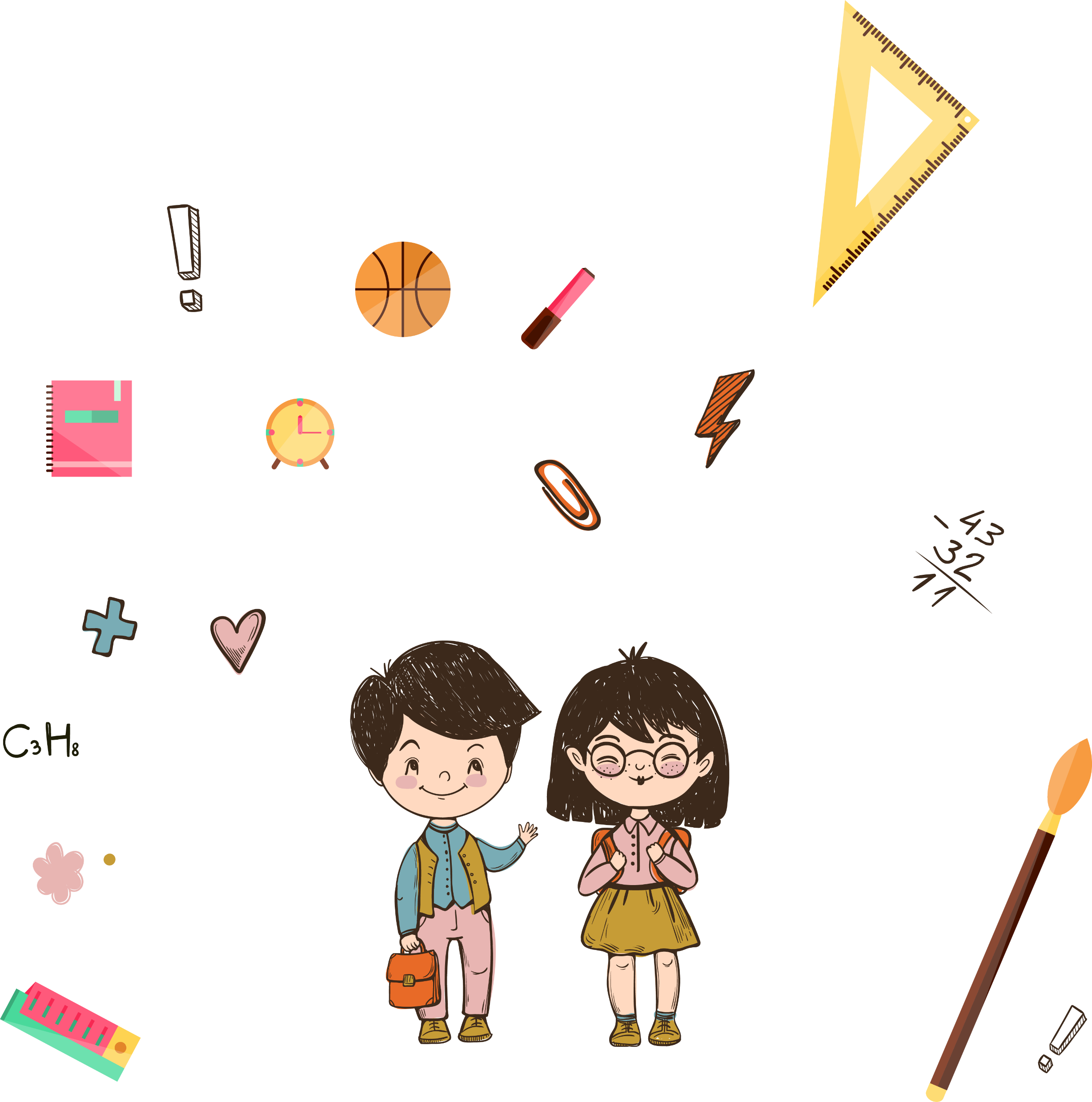 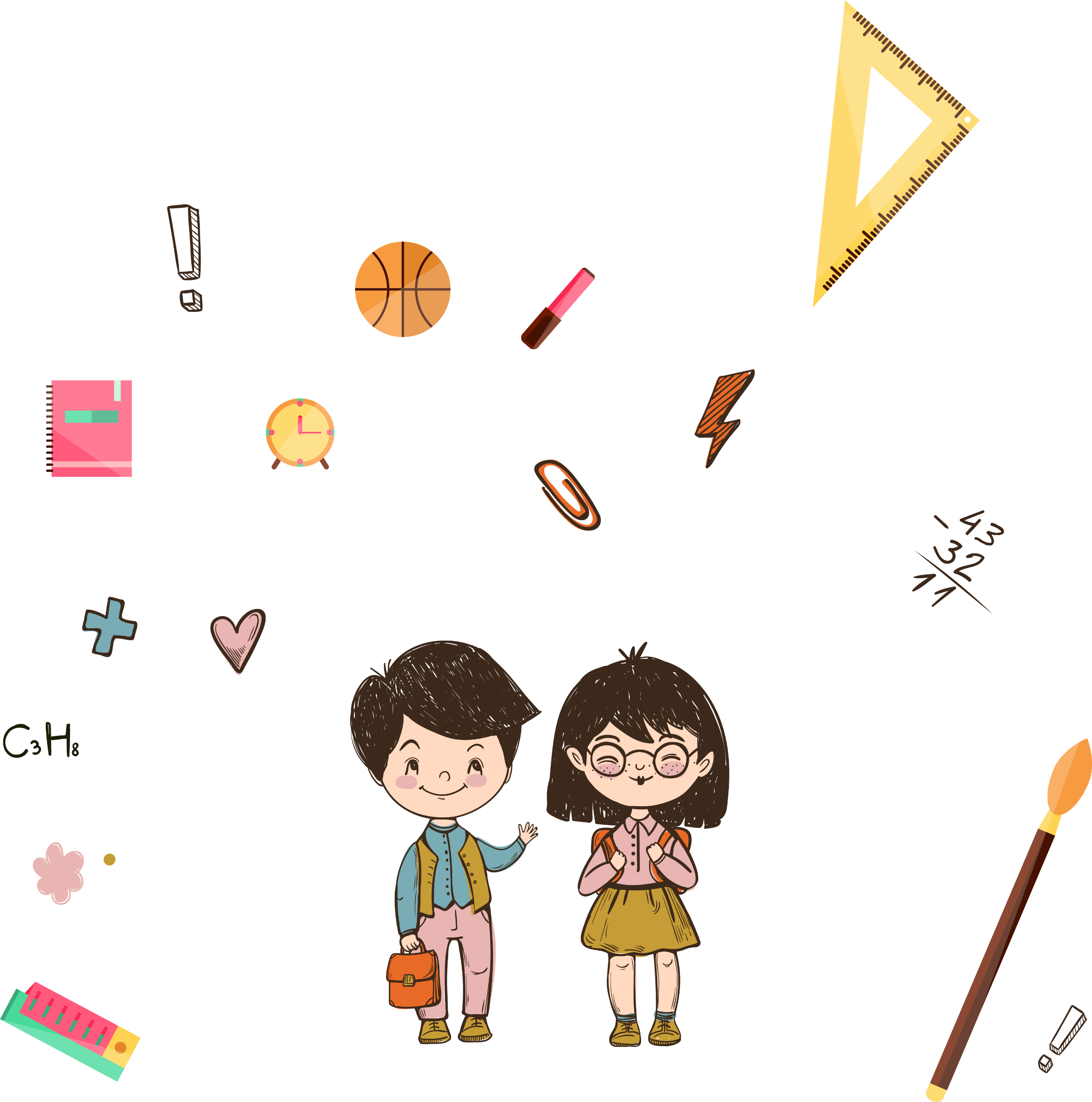 (4)    Hiện nay, tình hình giao thông trên địa bàn thành phố đang có rất nhiều bất cập, đặc biệt là tình trạng ùn tắc giao thông.
(3) Chống ùn tắc giao thông là vấn đề của toàn xã hội chứ không phải của riêng ngành CSGT. Về lâu dài, nên mở rộng diện tích đất của trung tâm TP.HCM ra ngoại thành, tức là giãn dân ra khỏi khu hành chính trung tâm xuất hiện để thực hiện bài toán trên.
(5) Về lâu dài, nên mở rộng diện tích đất của trung tâm TP.HCM ra ngoại thành, tức là giãn dân ra khỏi khu hành chính trung tâm xuất hiện để thực hiện bài toán trên.
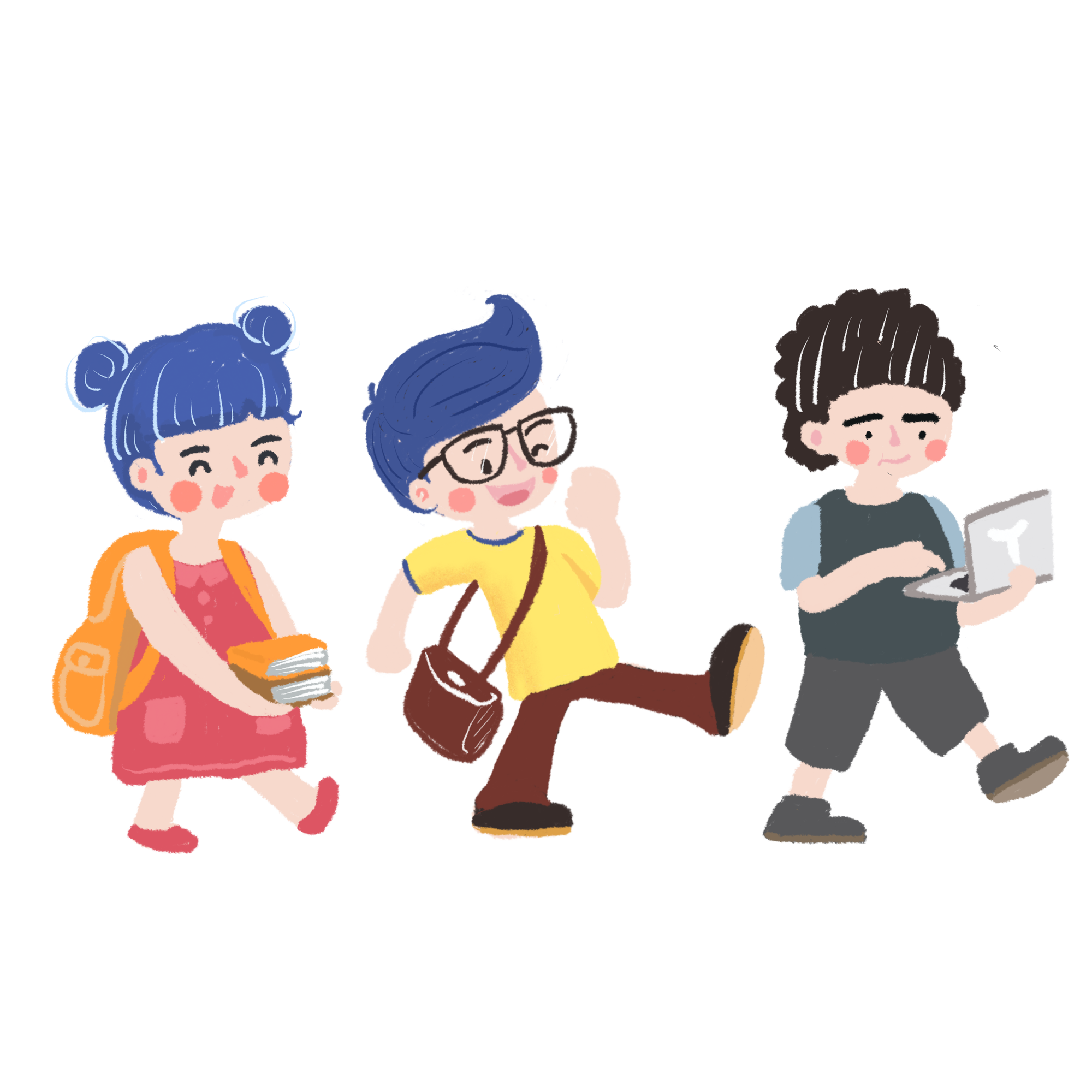 (1) Đường thường xuyên tắc nghẽn vì những lý do sau: gần trường học, đường tàu chạy qua, trời mưa thường gặp nước, đèn giao thông bị hỏng mà không được can thiệp kịp thời của CSGT, ý thức của người dân...
(2) Cơ quan hành chính, trường học, bệnh viện nên kéo ra xa khỏi trung tâm.
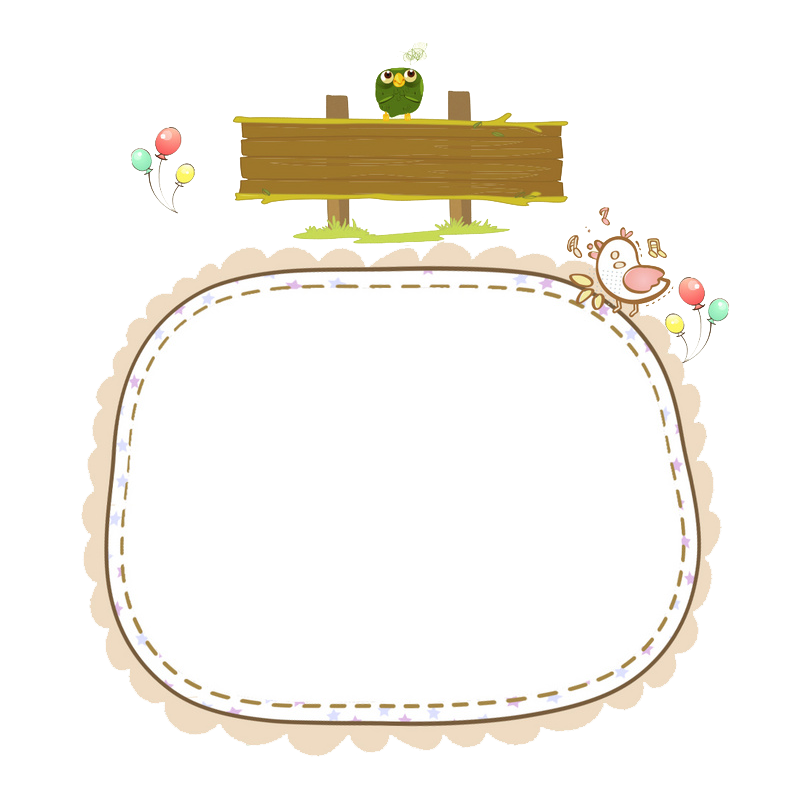 ĐÁP ÁN
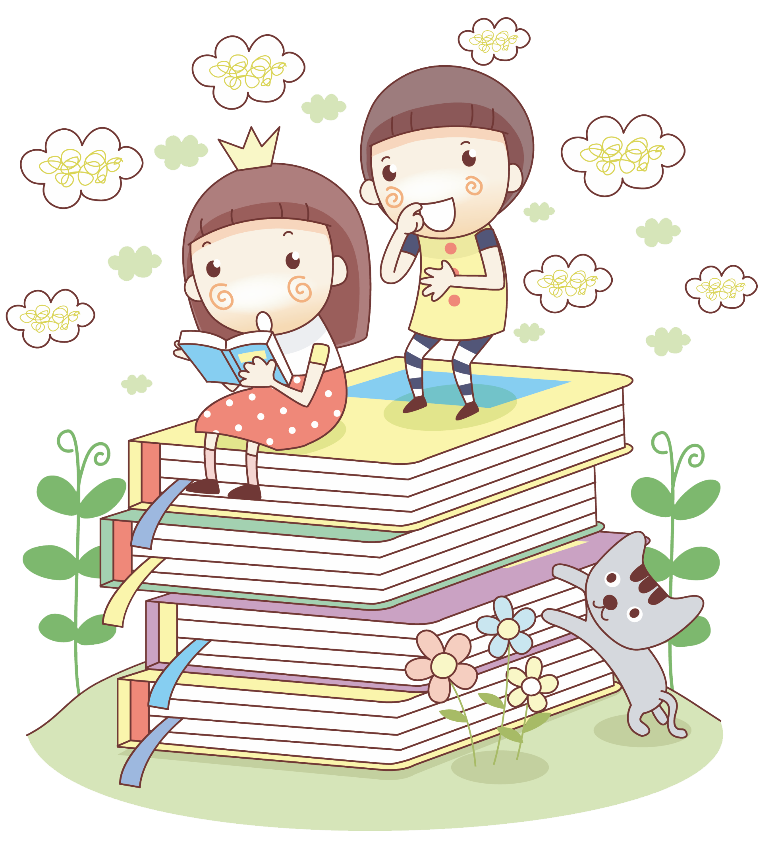 4 – 1 – 3 – 5 - 2
Đoạn văn mẫu: Hiện nay, tình hình giao thông trên địa bàn thành phố đang có rất nhiều bất cập, đặc biệt là tình trạng ùn tắc giao thông. Đường thường xuyên tắc nghẽn vì những lý do sau: gần trường học, đường tàu chạy qua, trời mưa thường gặp nước, đèn giao thông bị hỏng mà không được can thiệp kịp thời của CSGT, ý thức của người dân...Chống ùn tắc giao thông là vấn đề của toàn xã hội chứ không phải của riêng ngành CSGT. Về lâu dài, nên mở rộng diện tích đất của trung tâm TP.HCM ra ngoại thành, tức là giãn dần ra khỏi khu hành chính trung tâm xuất hiện để thực hiện bài toán trên. Cơ quan hành chính, trường học, bệnh viện nên kéo ra xa khỏi trung tâm.
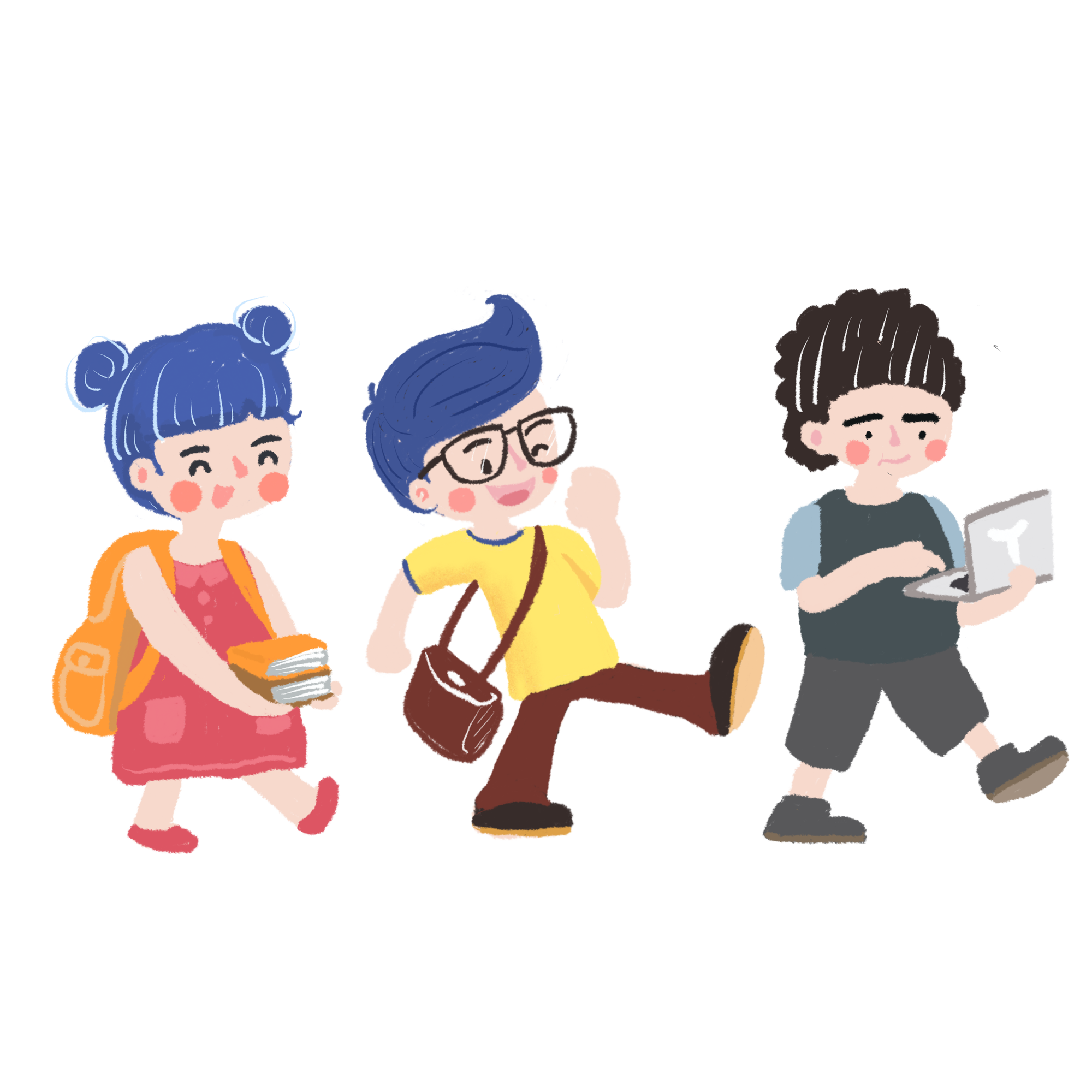 Đặc điểm của đoạn văn: là đơn vị tạo nên văn bản, thường do nhiều câu tạo thành, bắt đầu từ chữ viết hoa lùi vào đầu dòng, kết thúc bằng dấu ngắt đoạn. 
Câu chủ đề trong đoạn văn mang nội dung khái quát, thường đứng đầu hoặc cuối đoạn.
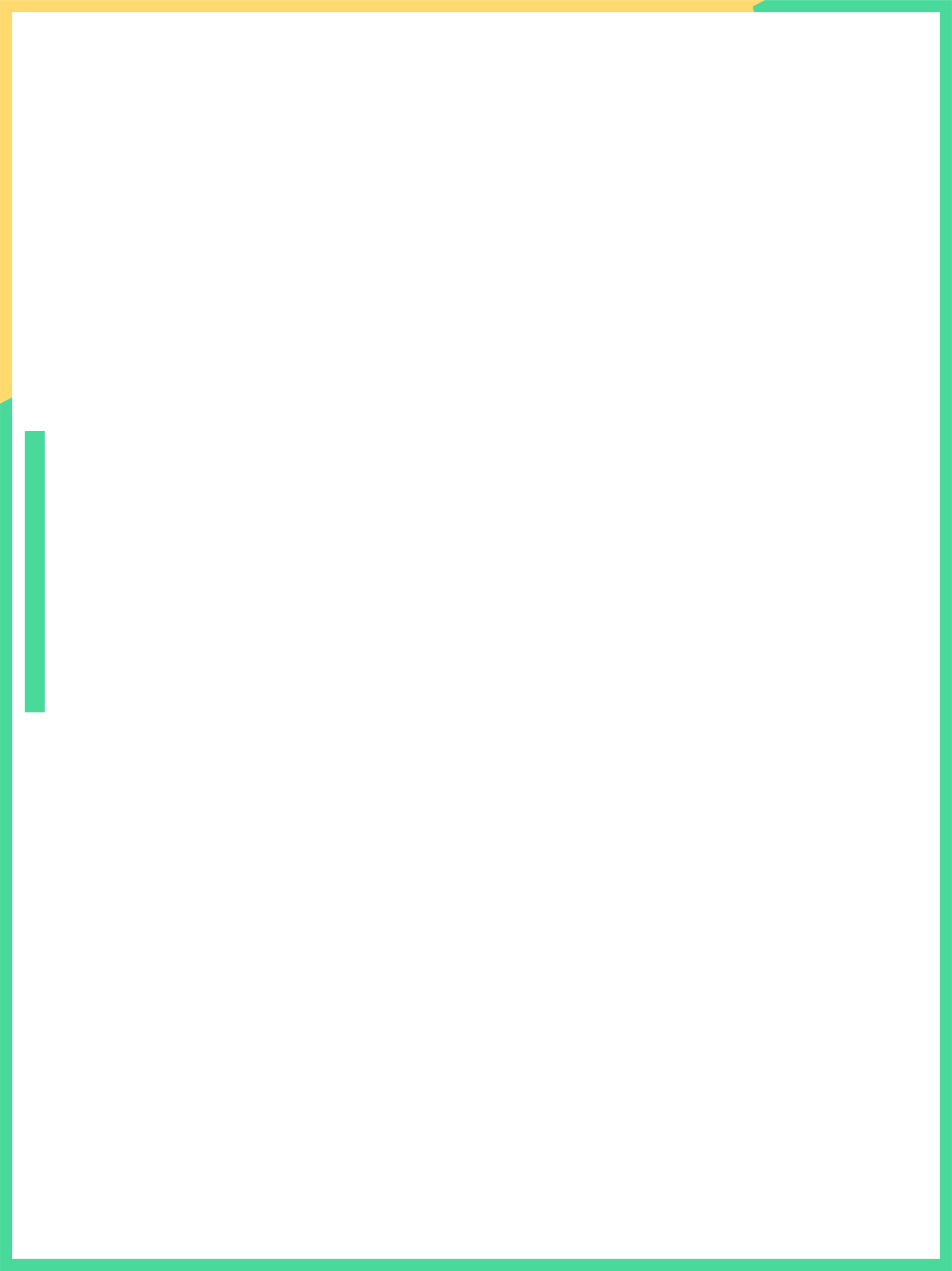 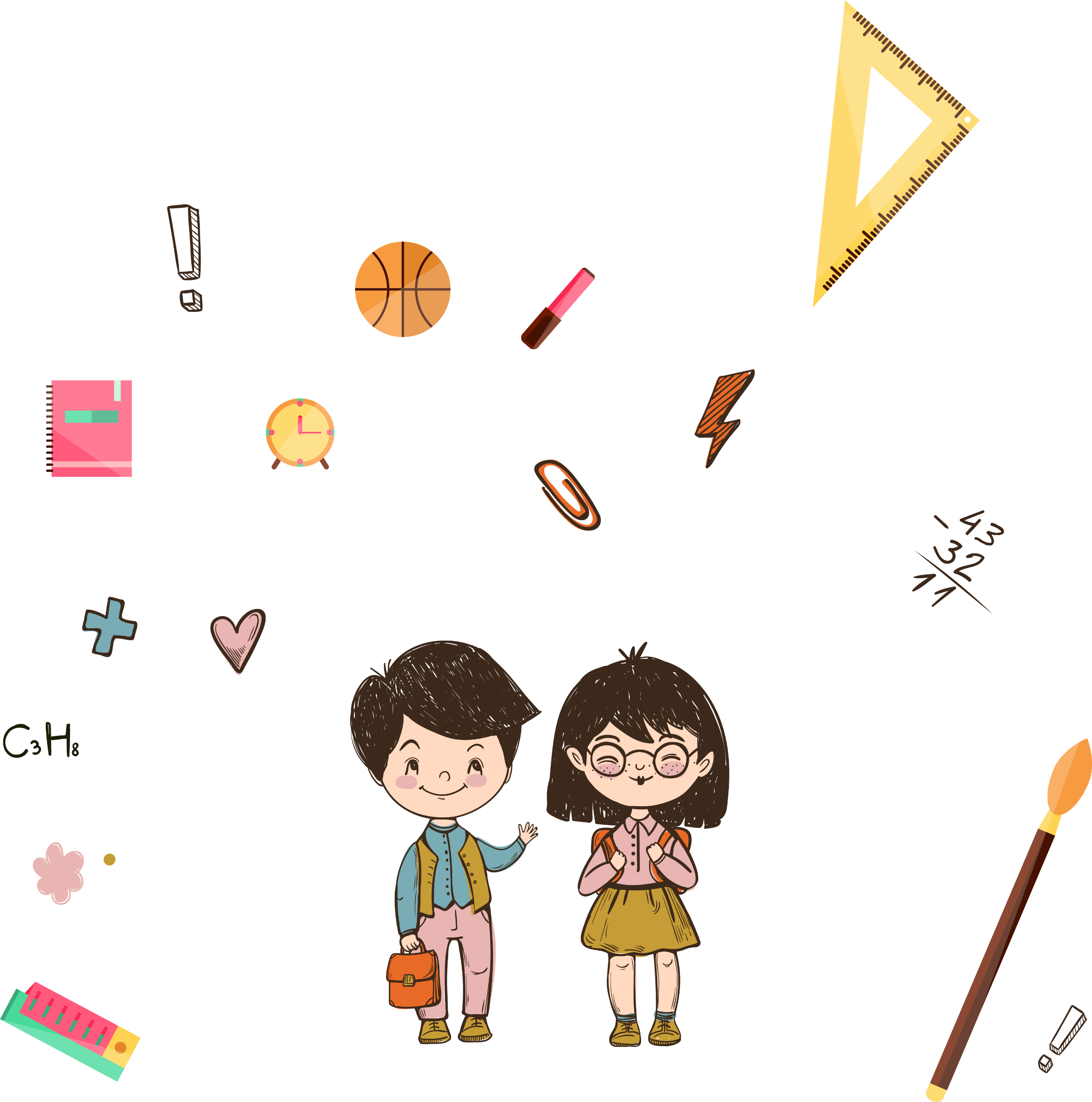 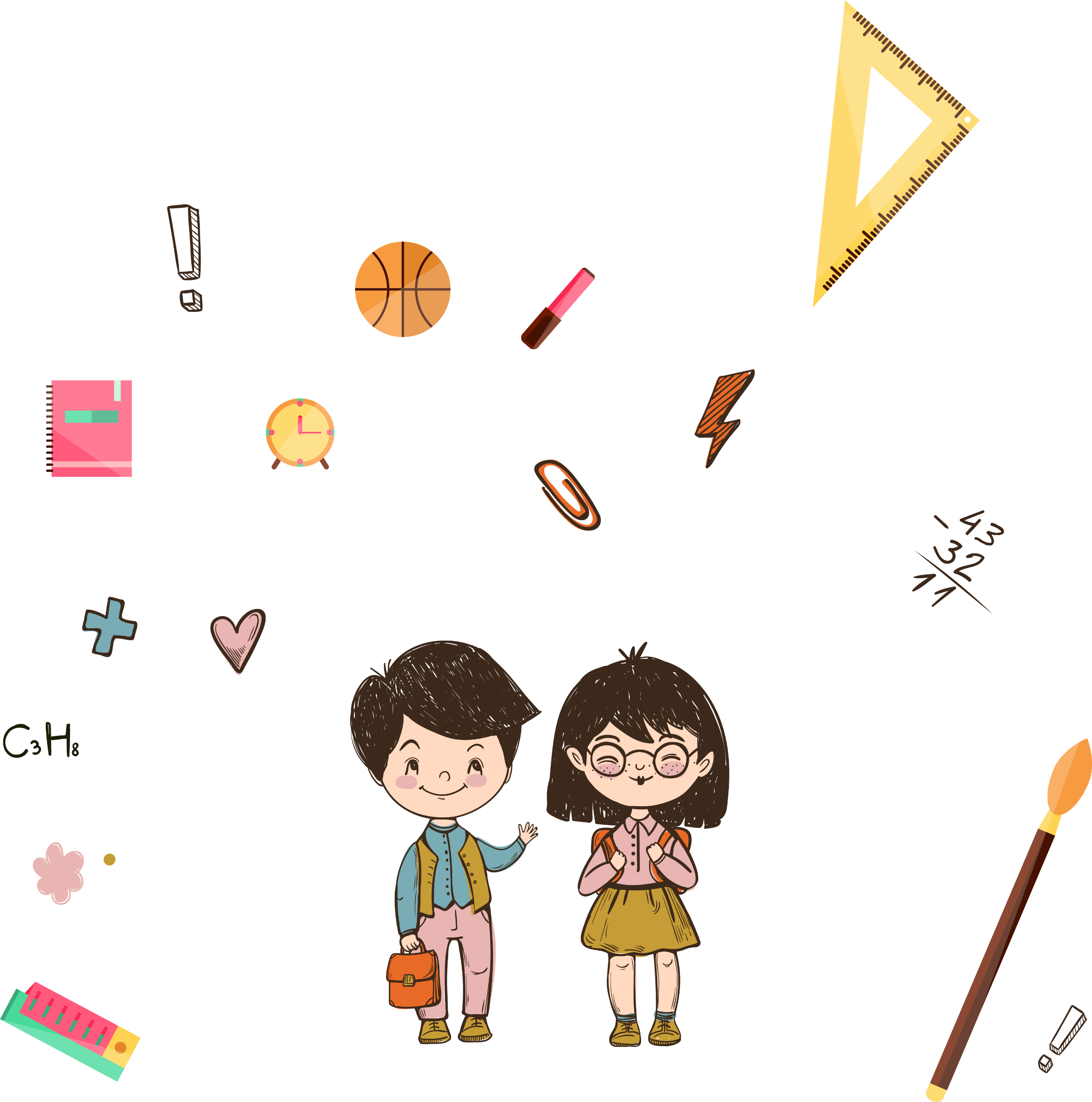 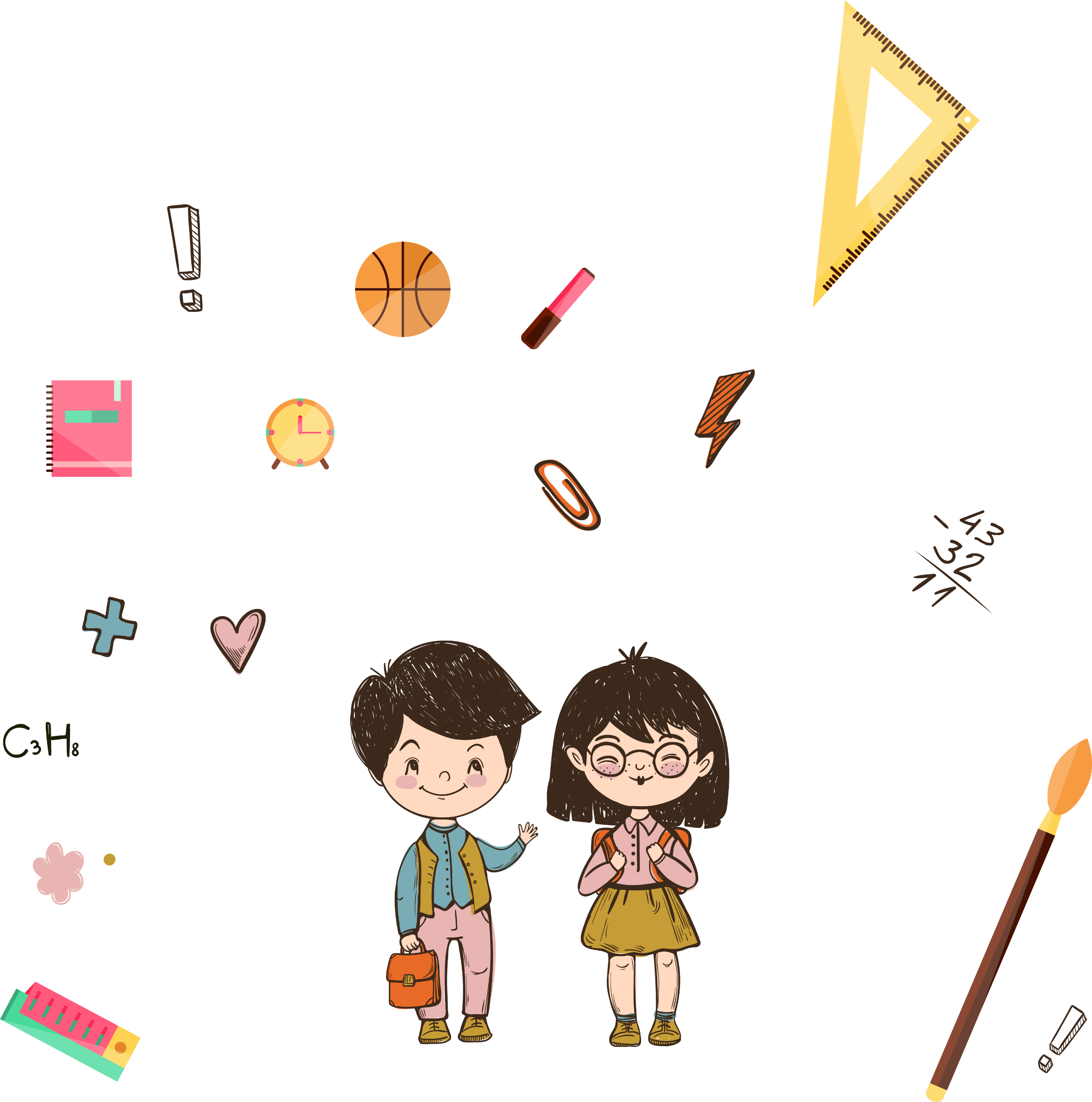 PART 02
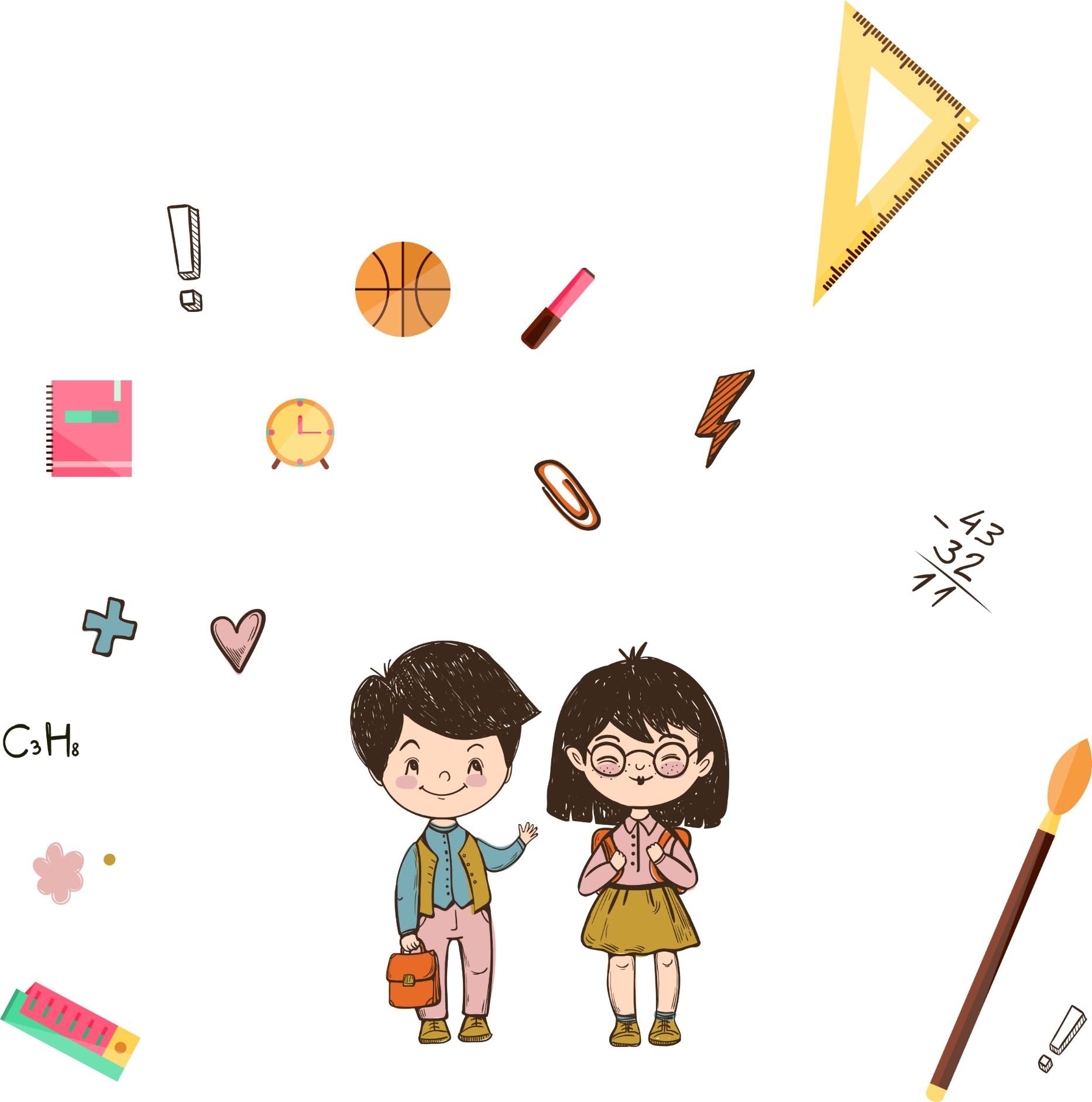 HOÀN THÀNH PHT
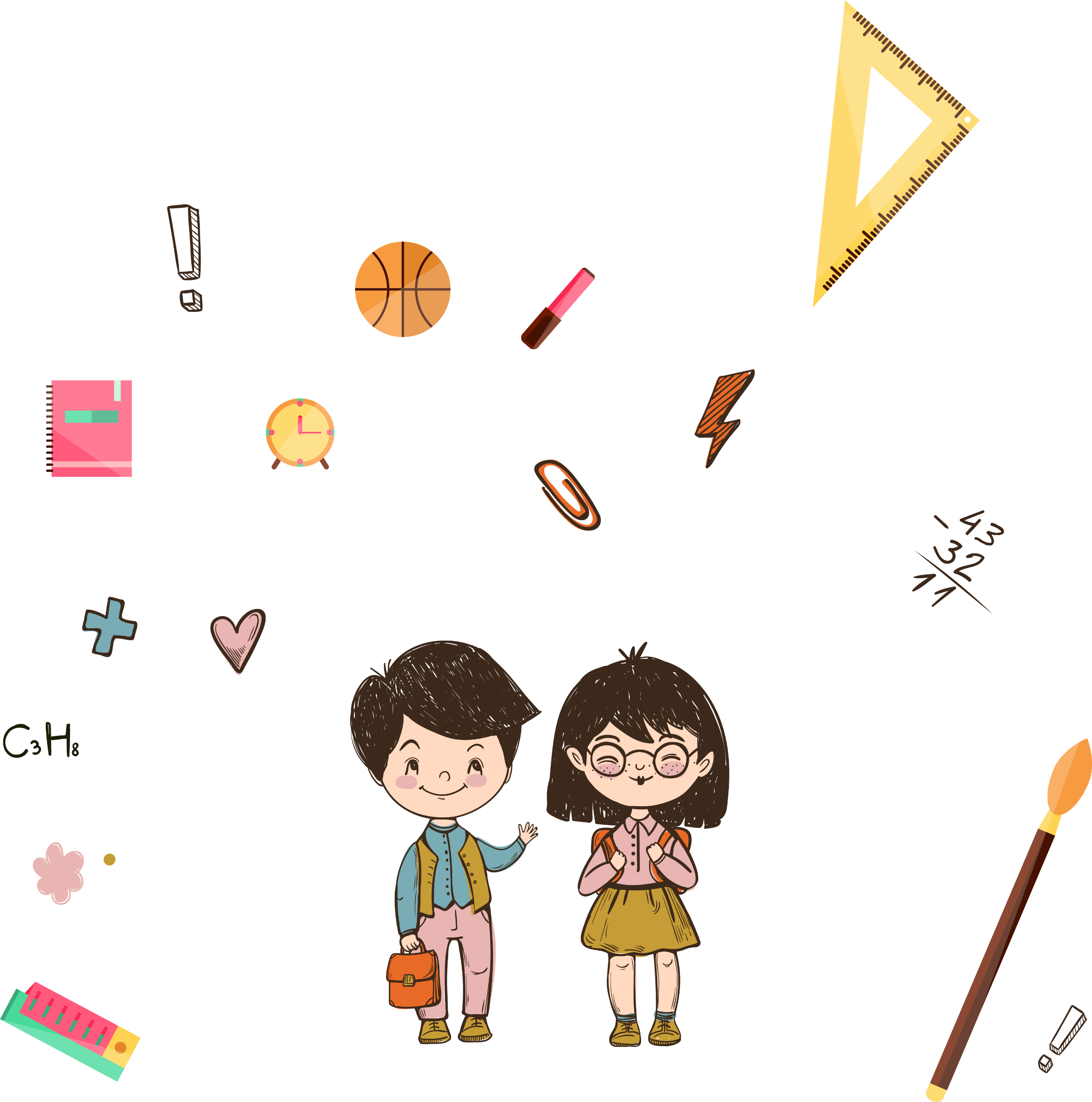 Đọc kĩ các đoạn văn, xác định câu chủ đề (nếu có). Từ đó, xác định kiểu đoạn văn.
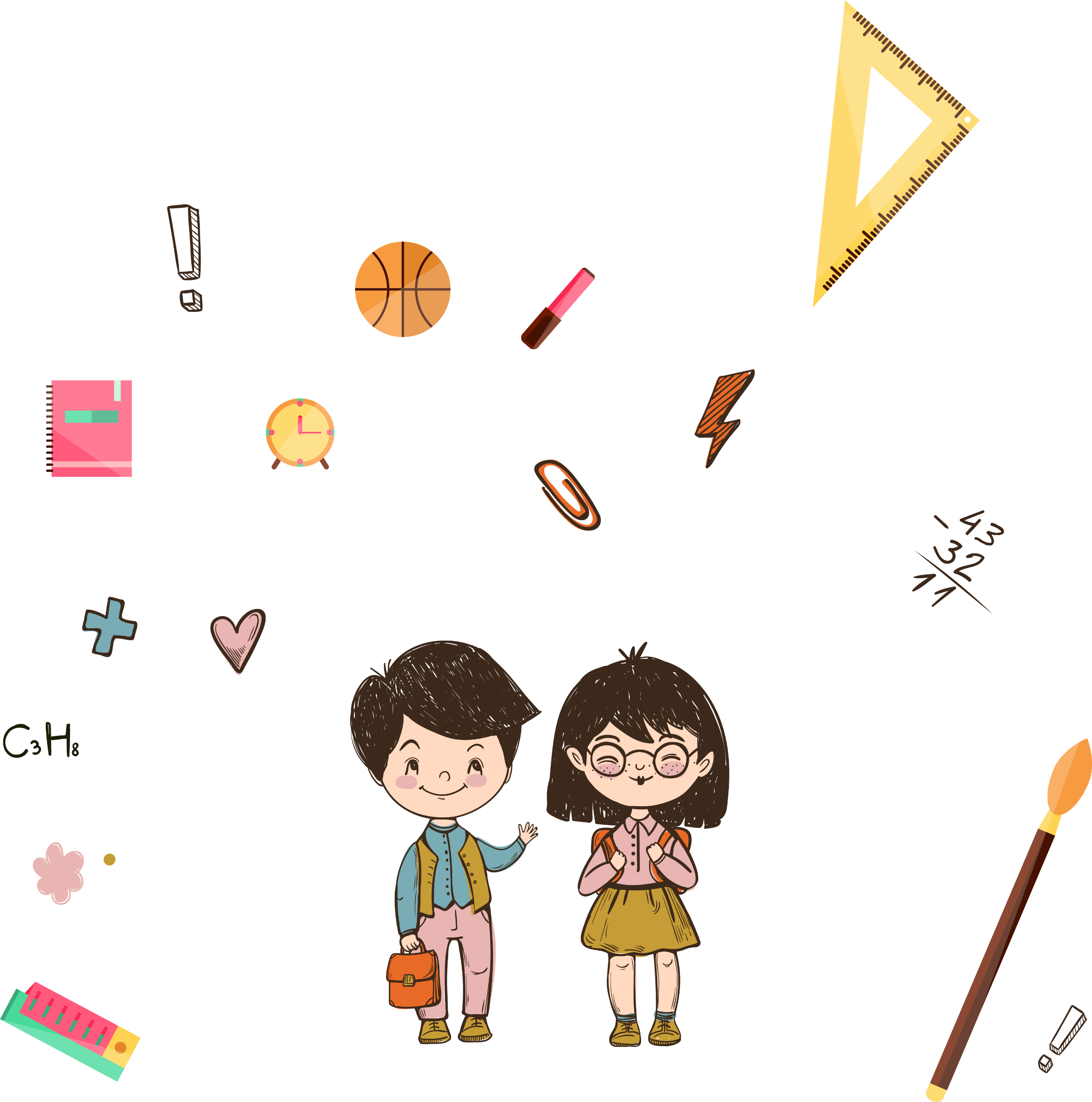 Quan trọng hơn cả, tự học còn là một thú vui rất thanh nhã, nó nâng cao tâm hồn ta lên. Ta vui vì thấy khả năng của ta đã thăng tiến và ta giúp đời nhiều hơn trước.
Một thầy kí, một bác nông phu, bất kì hạng người nào, nếu chịu học hỏi tìm kiếm, cũng có thể cải thiện phương pháp làm việc của mình, và giảng giải những kinh nghiệm của mình cho người khác. Sau cùng, còn gì vui bằng tìm tòi và khám phá: Pát-xơ-tơ (Pasteur), Anh-xơ-tanh (Einstein), hai vợ chồng Kiu-ri (Curie) và hàng trăm nhà bác học khác, suốt đời nghèo nàn mà lúc nào cũng mãn nguyện hơn những vua chúa trên ngai vàng; cả tháng cả năm tự giam trong phòng thí nghiệm, không hề biết những tiêu khiển của người đời mà thấy thời giờ trôi qua vẫn quá mau, là nhờ thú tự học tìm tòi của họ. 
(Nguyễn Hiến Lê, Tự học – một thú vui bổ ích)
Tóm lại, “lối sống xanh” góp phần 75 nâng cao chất lượng sống, bảo vệ môi trường xung quanh và ngày càng được nhiều người lựa chọn.
Không có câu chủ đề
Thế đấy, biển luôn luôn thay đổi màu tùy theo sắc mây trời.
Trời xanh thẳm, biển cũng xanh thẳm, như dâng cao lên, chắc nịch. Trời rải mây trắng nhạt, biển mơ màng dịu hơi sương. Trời âm u mây mưa, biển xám xịt, nặng nề. Trời ầm ầm dông gió, biển đục ngầu giận dữ…
Như một con người biết buồn vui, biển lúc tẻ nhạt, lạnh lùng, lúc sôi nổi, hả hê, lúc đăm chiêu, gắt gỏng.
Đoạn vãn diễn dịch
Đoạn văn quy nạp
Đoạn văn song song
(Không có câu chủ đề)
Đoạn văn phối hợp
Đặc điểm của đoạn văn: là đơn vị tạo nên văn bản, thường do nhiều câu tạo thành, bắt đầu từ chữ viết hoa lùi vào đầu dòng, kết thúc bằng dấu ngắt đoạn.
Câu chủ đề trong đoạn văn mang nội dung khái quát, thường đứng đầu hoặc cuối đoạn.
Đoạn văn phối hợp
Đoạn văn song song
Đoạn văn quy nạp
Đoạn vãn diễn dịch
Câu chủ đề ở đầu đoạn mang ý khái quát
Câu chủ đề ở cuối đoạn
Không có câu chủ đề
Câu chủ đề ở đầu và cuối đoạn
các câu triển khai nội dung song song nhau. Mỗi câu trong đoạn văn nêu một khía cạnh của chủ đề đoạn văn, làm rõ cho nội dung đoạn văn.
được trình bày đi từ các ý nhò đến ý lớn, từ các ý chi tiết đến ý khái quát.
các câu còn lại triển khai cụ thể ý của câu chủ đề, bổ sung, làm rõ cho câu chủ đề.
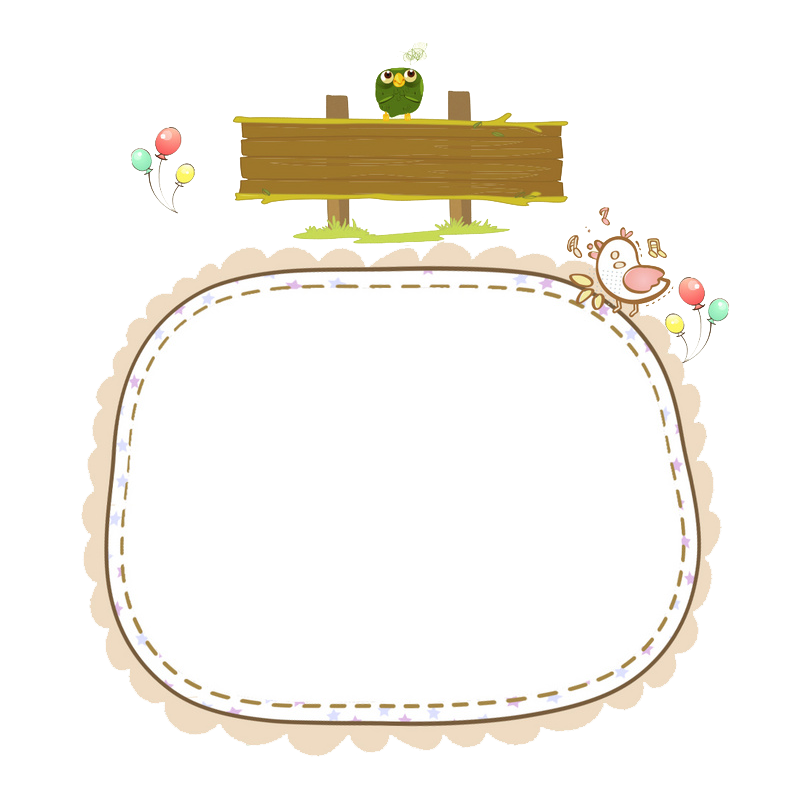 II
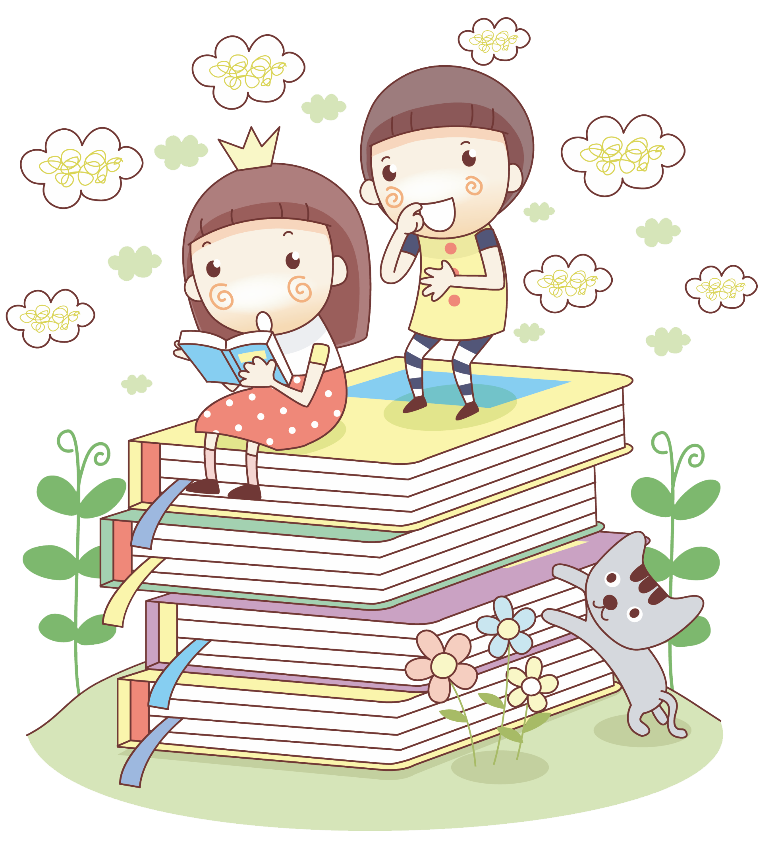 LUYỆN TẬP, VẬN DỤNG
Bài tập 1: Xác định câu trúc của các đoạn văn sau và tìm câu chủ đề của mỗi đoạn văn (nếu có và gạch chân dưới câu chủ đề):
01
02
03
đoạn văn song song; không có câu chủ đề.
đoạn văn diễn dịch
đoạn văn phối hợp.
đoạn văn quy nạp
Câu 2/SGK.tr42:
– Thứ tự sắp xếp hợp lí các câu văn để tạo thành một đoạn văn mạch lạc: (3) – (1) – (2).
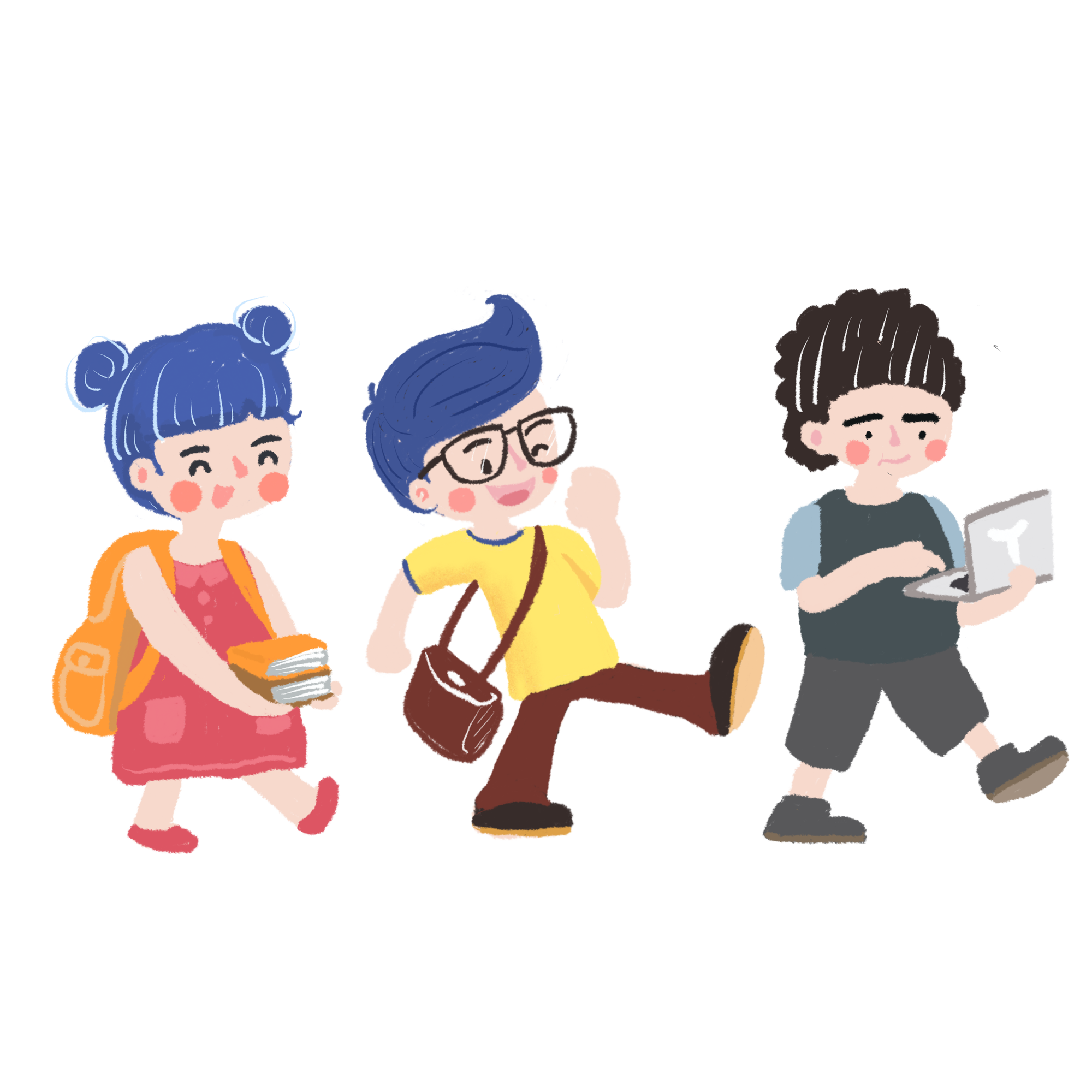 – Kiểu đoạn văn: diễn dịch.
Câu 3/SGK.tr42:
Câu 3/SGK.tr42:
a: Câu chủ đề gợi ý: 
(1) Ô nhiễm không khí làm gia tăng các bệnh về da. 
(2) Không khí là một trong những yếu tố ảnh hưởng trực tiếp đến làn da của bạn.
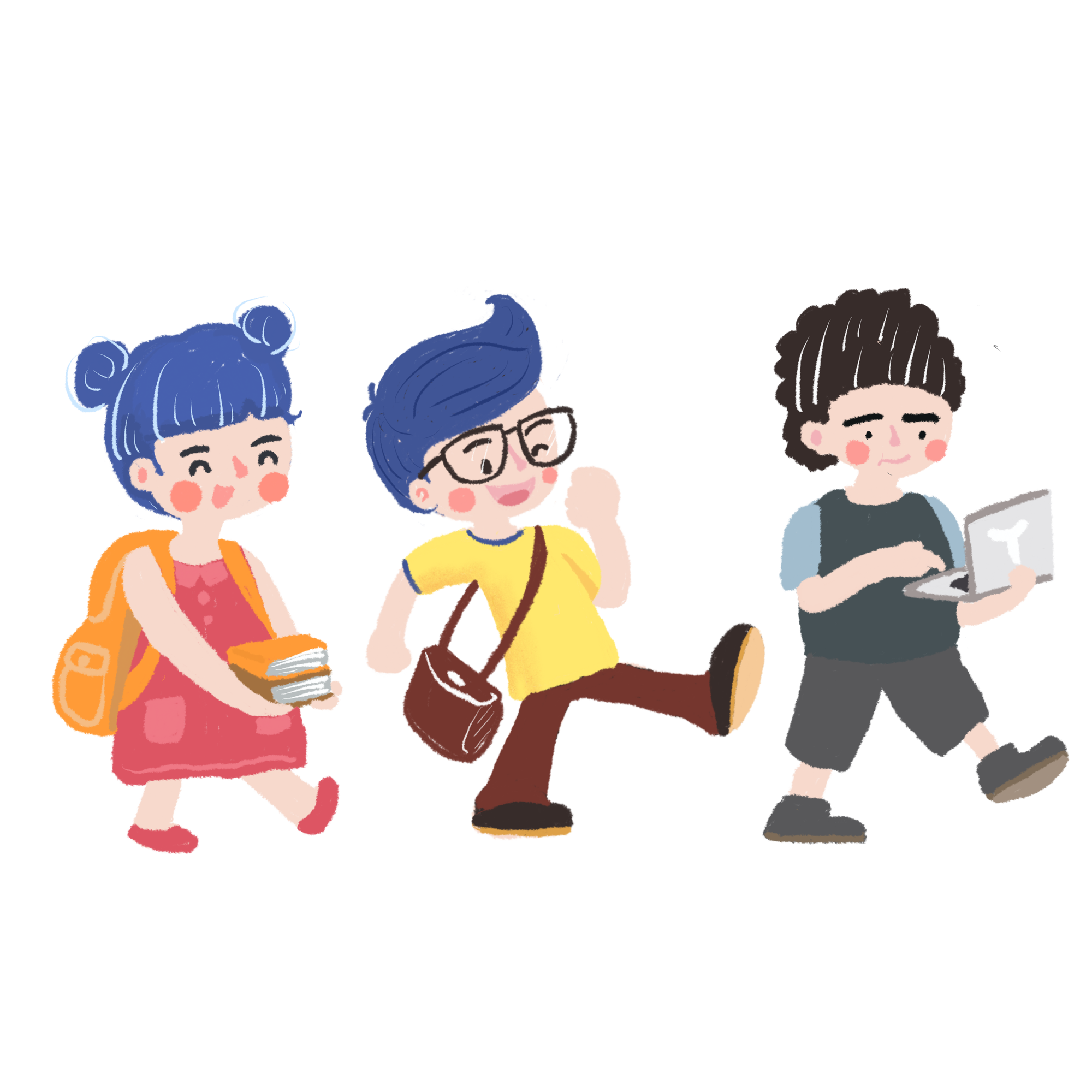 b. Câu chủ đề gợi ý:
(1) Vì vậy, con người nên tích cực triển khai các hành động cụ thể để thực hiện việc tiết kiệm năng lượng trong sản xuất và sinh hoạt hằng ngày.
(2) Chính vì vậy, chúng ta cần đưa ra các giải pháp để khai thác và sử dụng hóa thạch một cách phù hợp nhất.
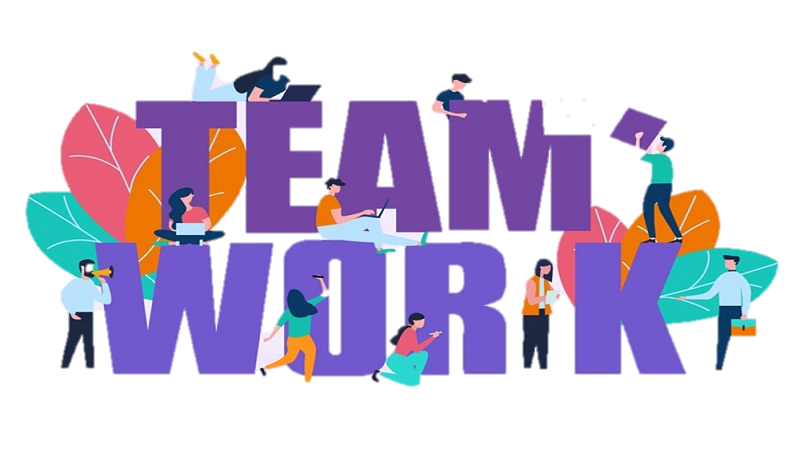 Từ việc thực hiện bài tập 3, em hãy rút ra những điều cần lưu ý khi viết câu chủ đề (ở cả phương diện nội dung và hình thức)
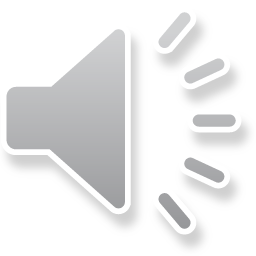 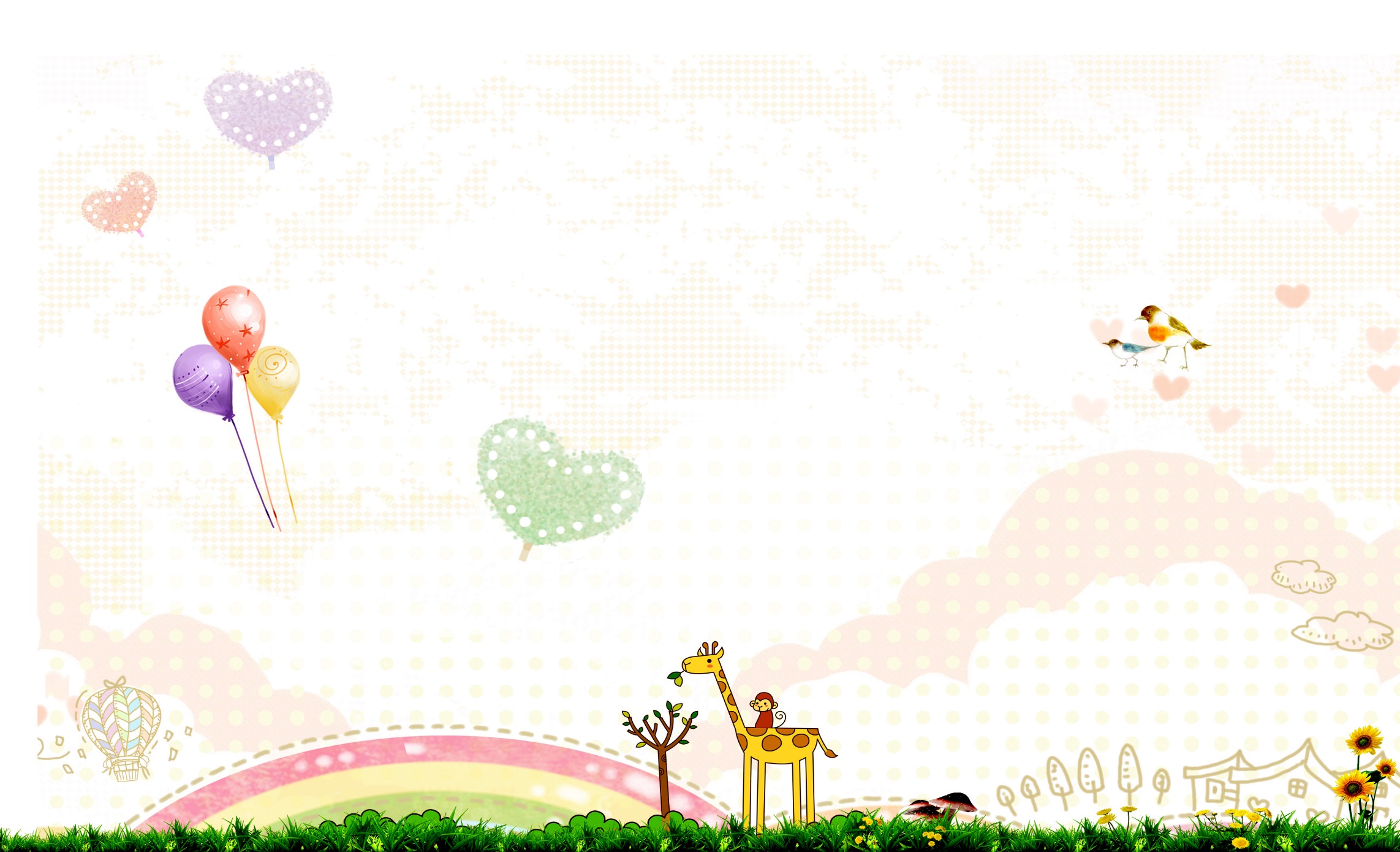 HOẠT ĐỘNG VIẾT
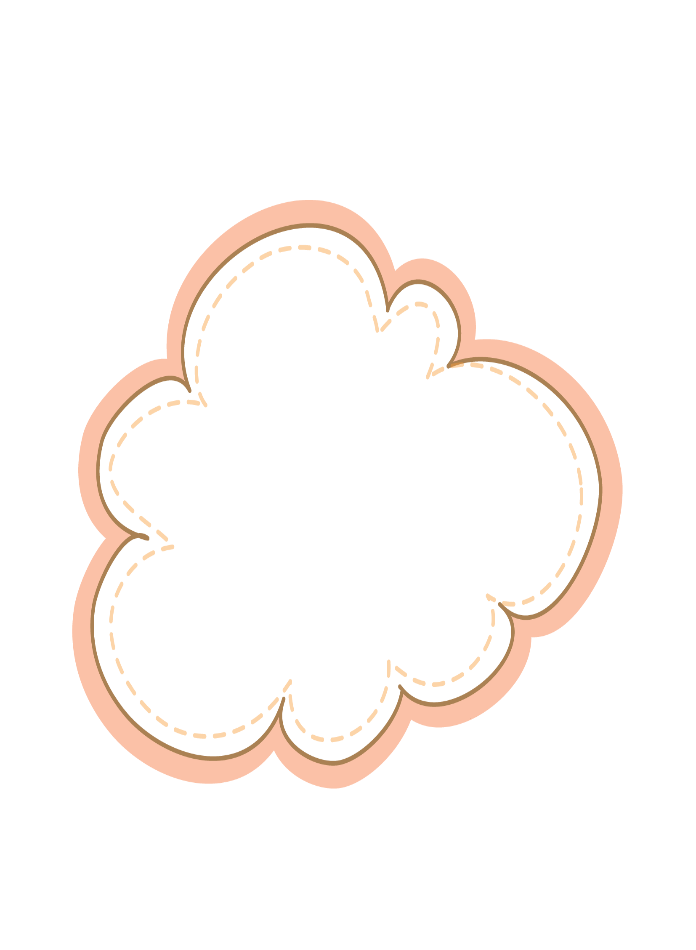 Viết đoạn văn (từ sáu đến tám câu) trình bày vai trò của máy vi tính đối với cuộc sống của chúng ta hiện nay. Xác định cấu trúc của đoạn văn đó.
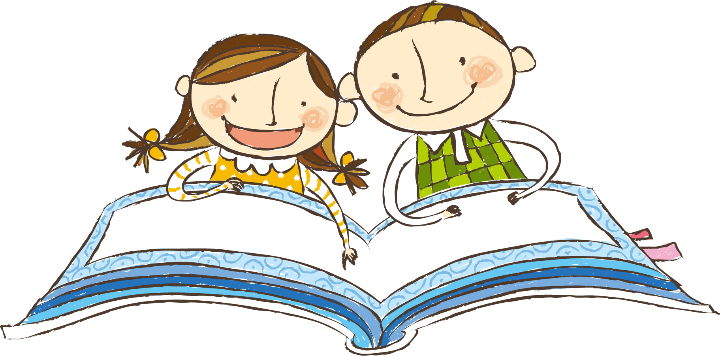